الْمَوَاهِبِ الرُّوحِيَّةِ - مقدمة
المواهب الروحية
مقدمة
د. ريك جريفيث, مؤسسة الدراسات اللاهوتية الأردنية
BibleStudyDownloads.org
Before the Throne of God Above 1
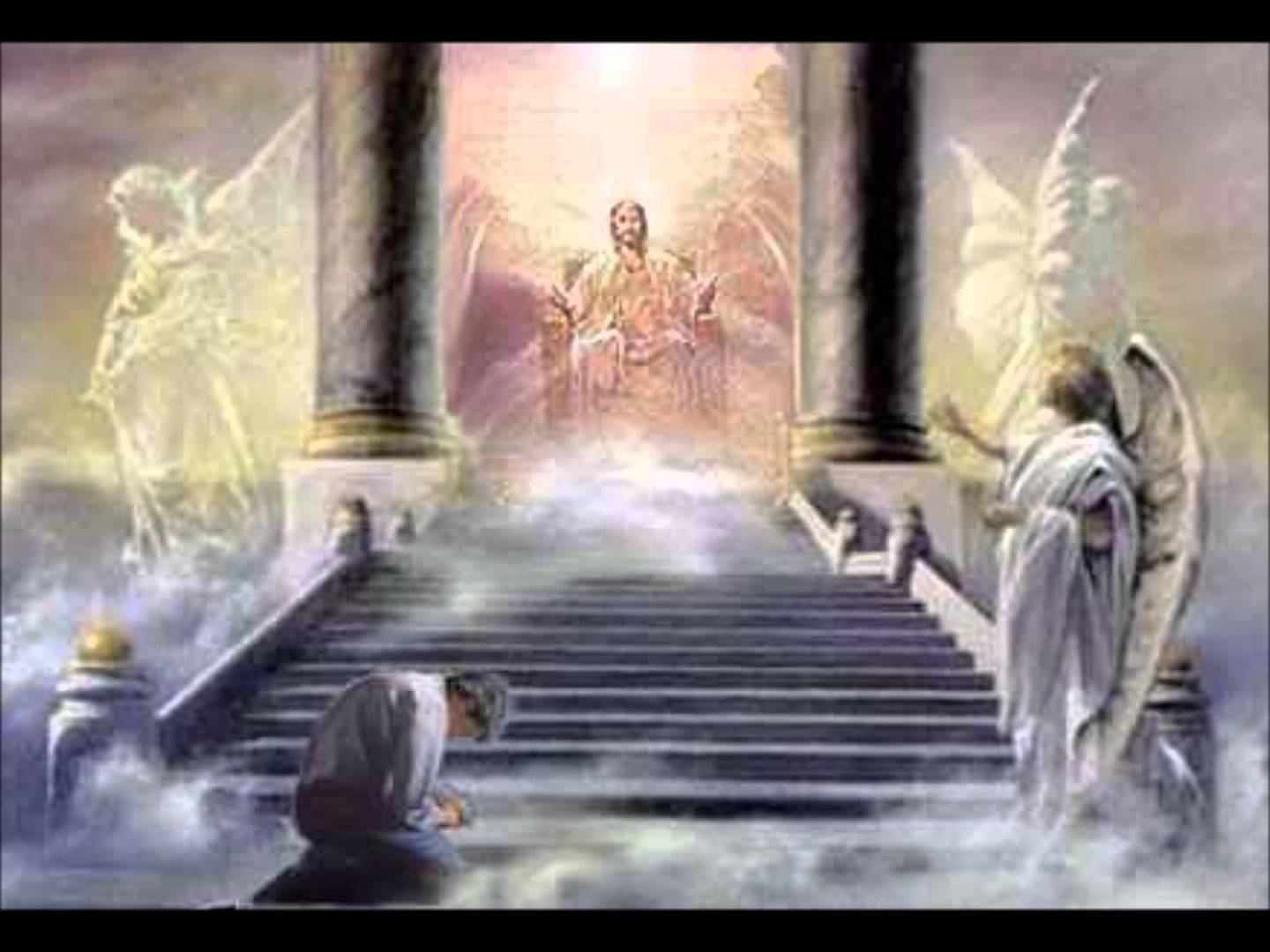 أمام عرش الله في الأعلى

تشاريتي ليز بانكروفت / فيكي كوك




CCLI Song # 2306412
©عبادة النعمة السيادية 1997 
CCLI Licence # 277507
أمام عرش الله في الأعلى 1
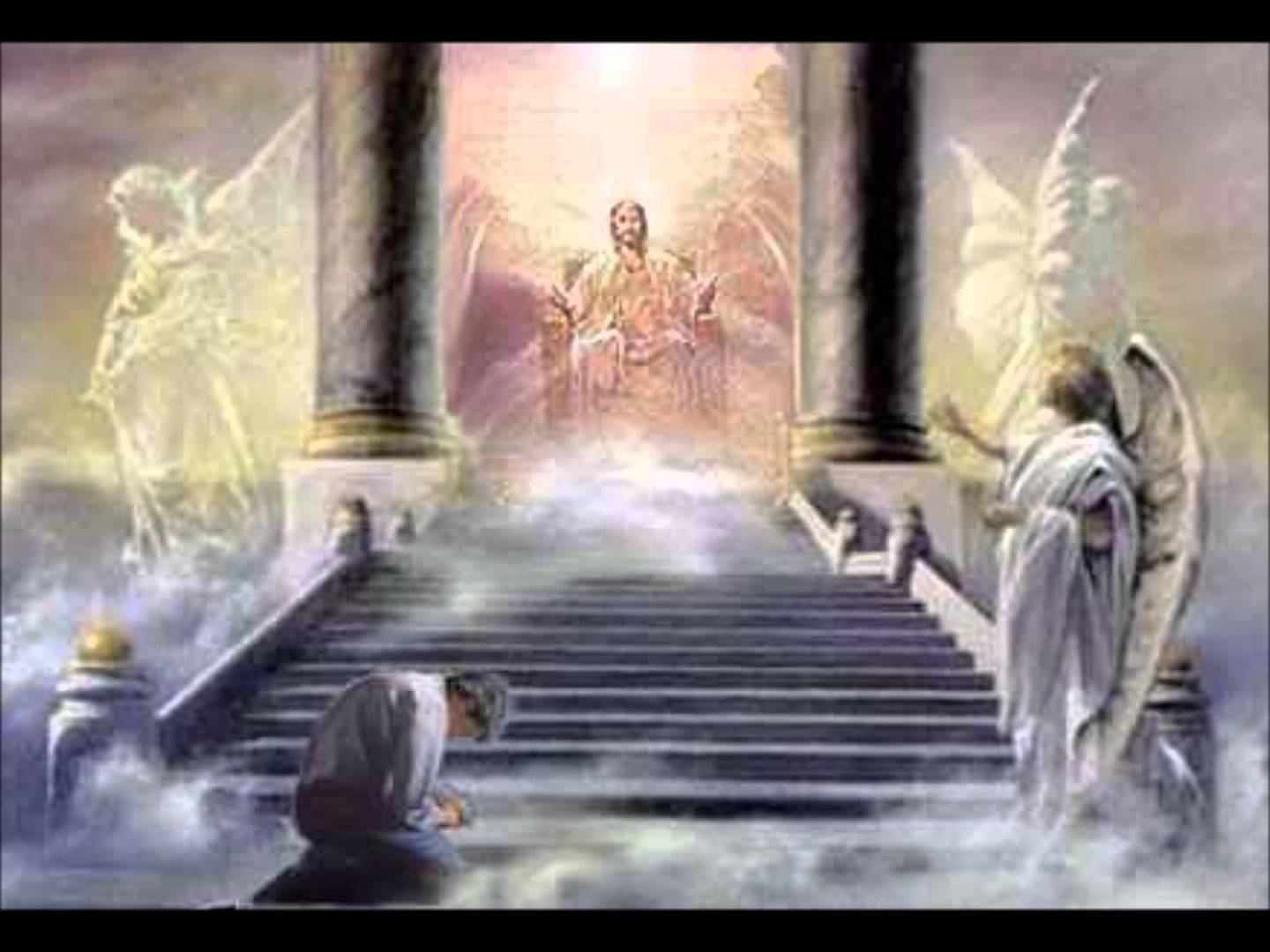 أمام عرش الله في الأعلى
لدي نداء قوي وكامل.
رئيس كهنة عظيم اسمه المحبة
هو حي دائماً ويتشفع لي.
أمام عرش الله في الأعلى 1
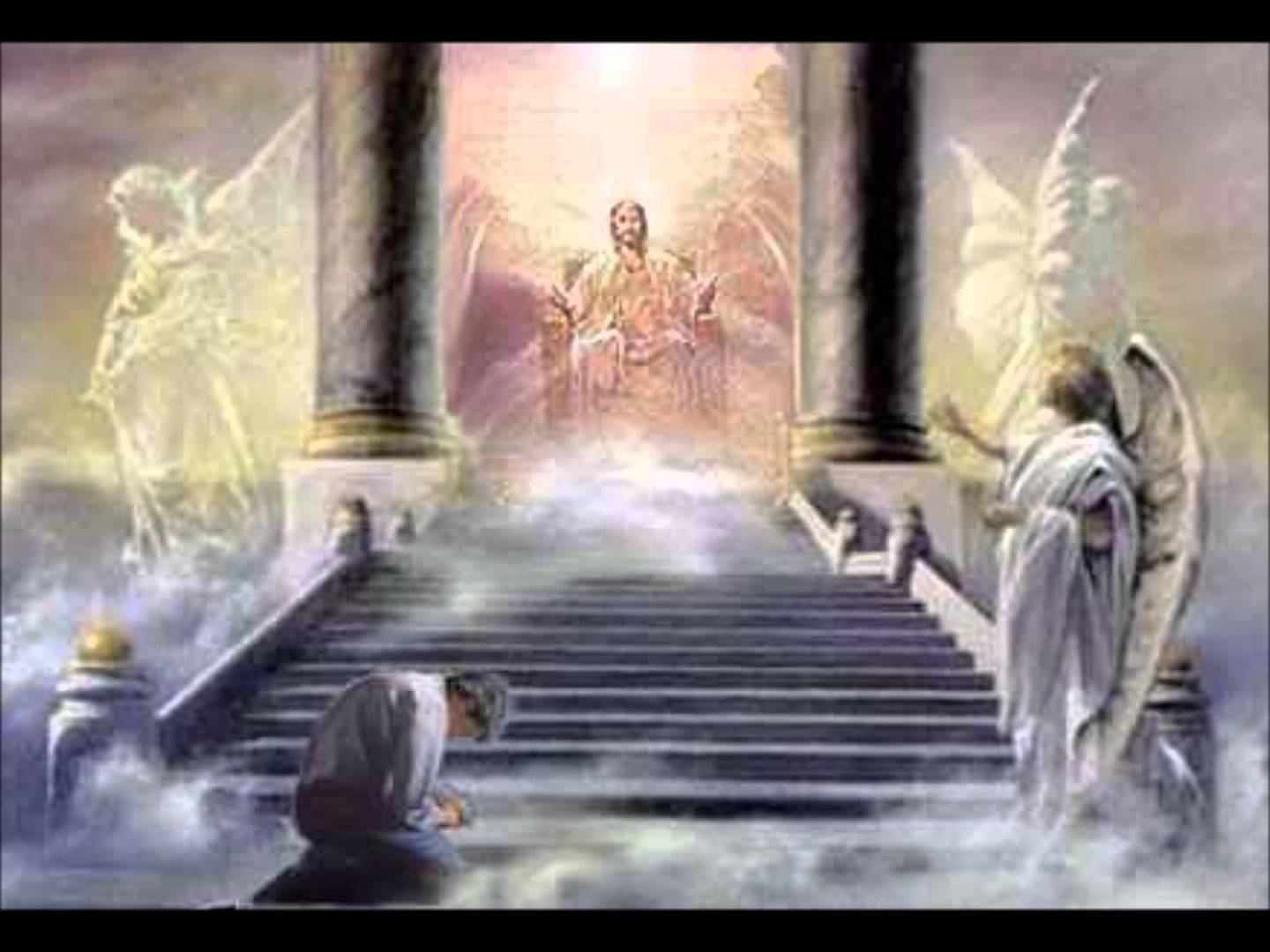 اسمي محفور على يديه
اسمي مكتوب على قلبه.
أعلم أنه في السماء يقف
لا يمكن لأي لسان أن يطلب مني الرحيل.
لا يمكن لأي لسان أن يطلب مني الرحيل.
أمام عرش الله في الأعلى 1
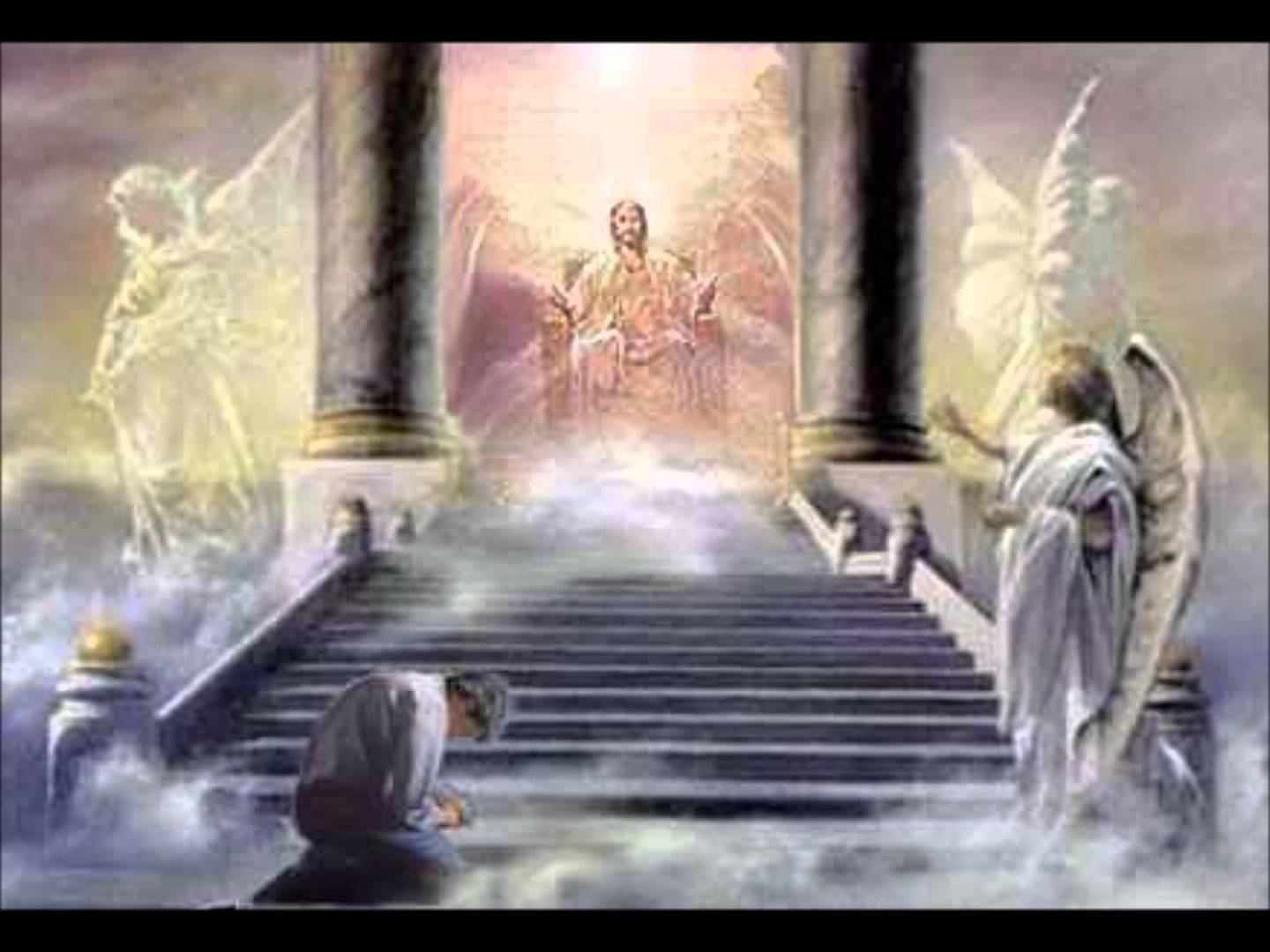 عندما يغريني الشيطان باليأس
ويخبرني عن الذنب الذي بداخلي،
أنظر إلى الأعلى وأراه هناك
الذي أنهى كل خطيئتي.
أمام عرش الله في الأعلى 1
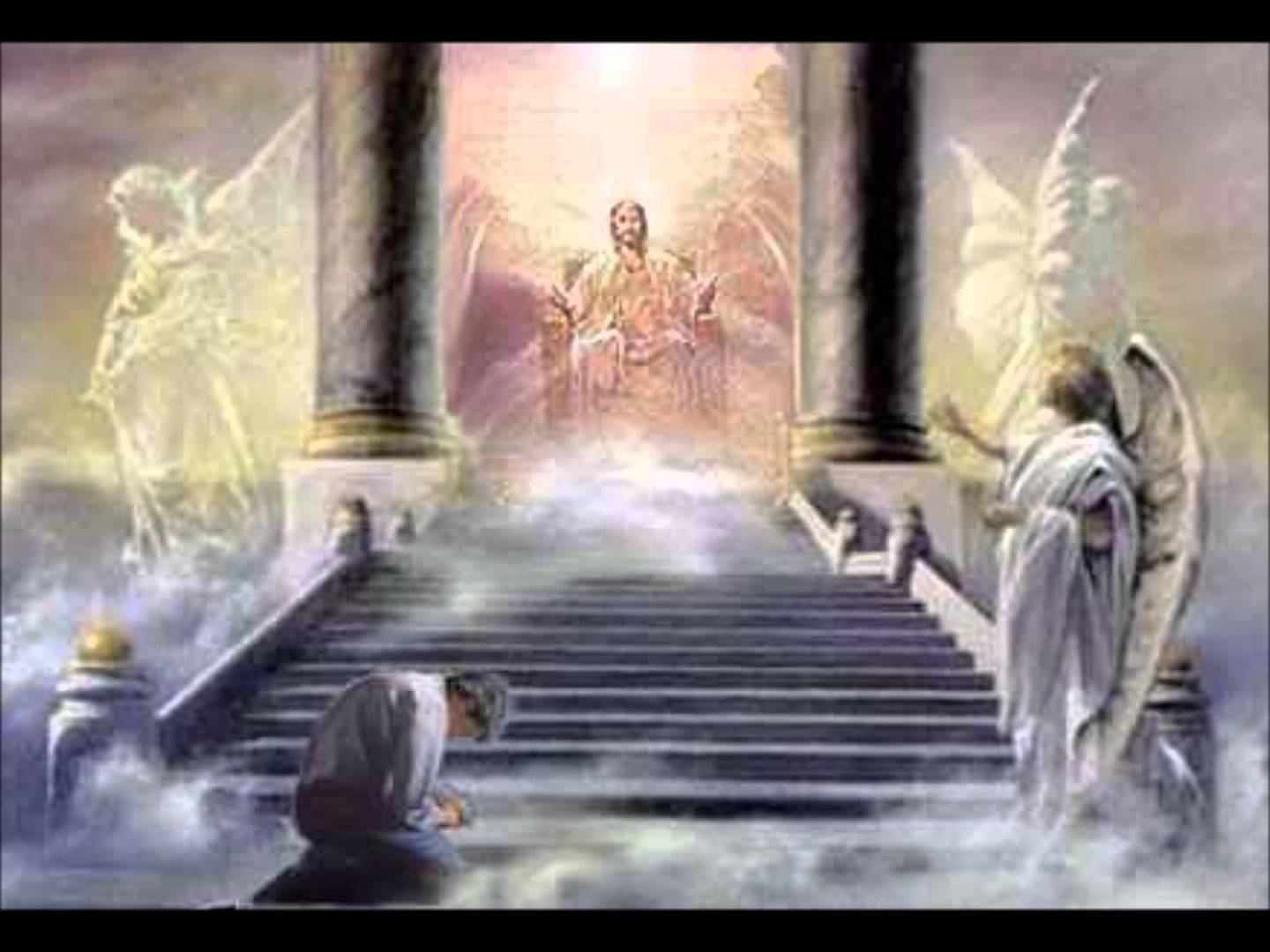 لأن المخلص الذي بلا خطية مات
روحي الخاطئة تحسب حرة.
لأن الله يرضى بالعدل
أن أنظر إليه ويعفو عني.
أن أنظر إليه ويعفو عني.
أمام عرش الله في الأعلى 1
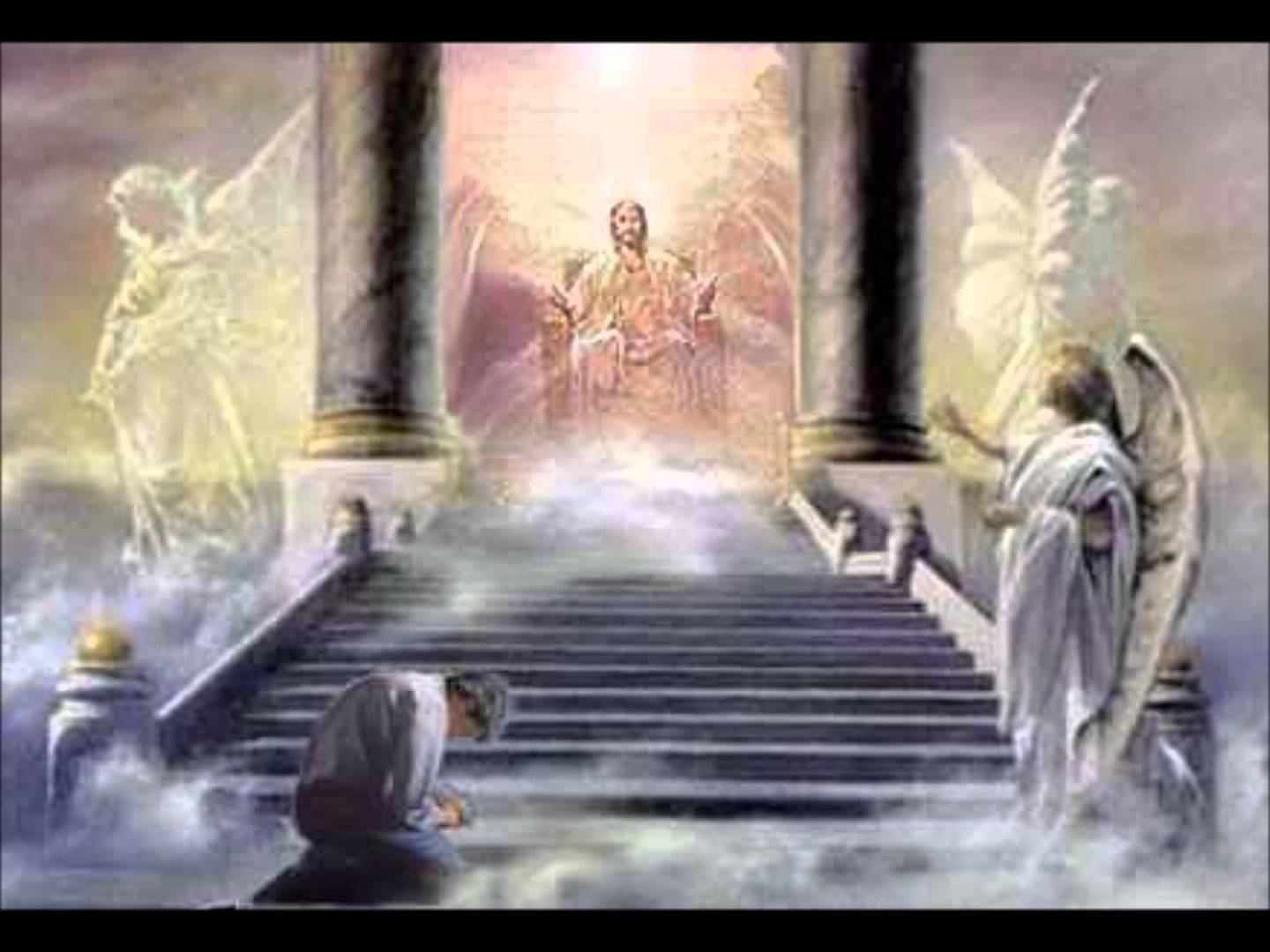 ها هو هناك الحمل القائم،
بري الكامل الذي لا عيب فيه،
أنه العظيم الذي لا يتغير،
ملك المجد والنعمة.
أمام عرش الله في الأعلى 1
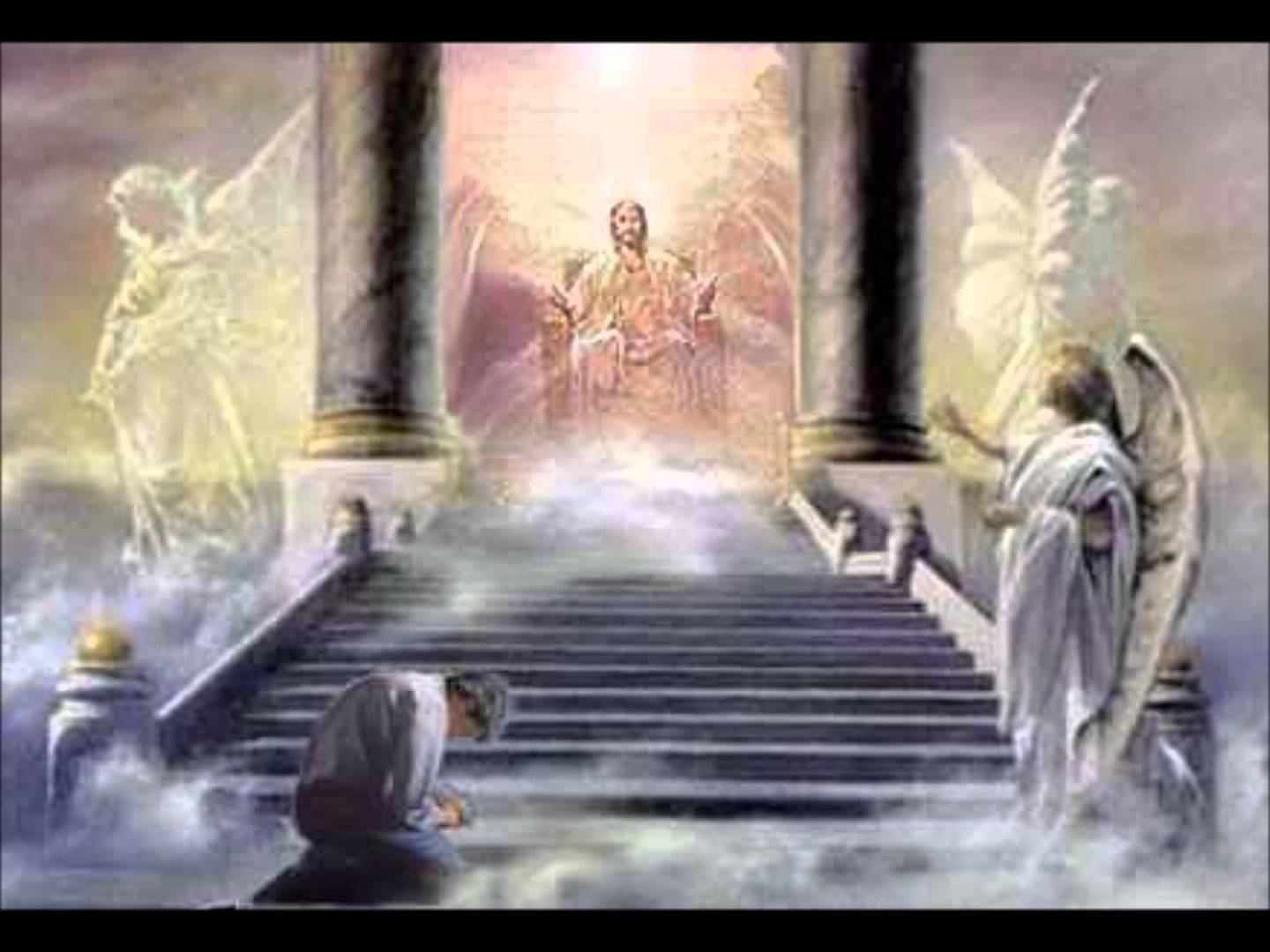 واحد في نفسه لا أستطيع أن أموت.
روحي اشتريتها بدمه،
حياتي مستترة مع المسيح في الأعالي،
مع المسيح مخلصي وإلهي!
مع المسيح مخلصي وإلهي!
أمام عرش الله في الأعلى 1
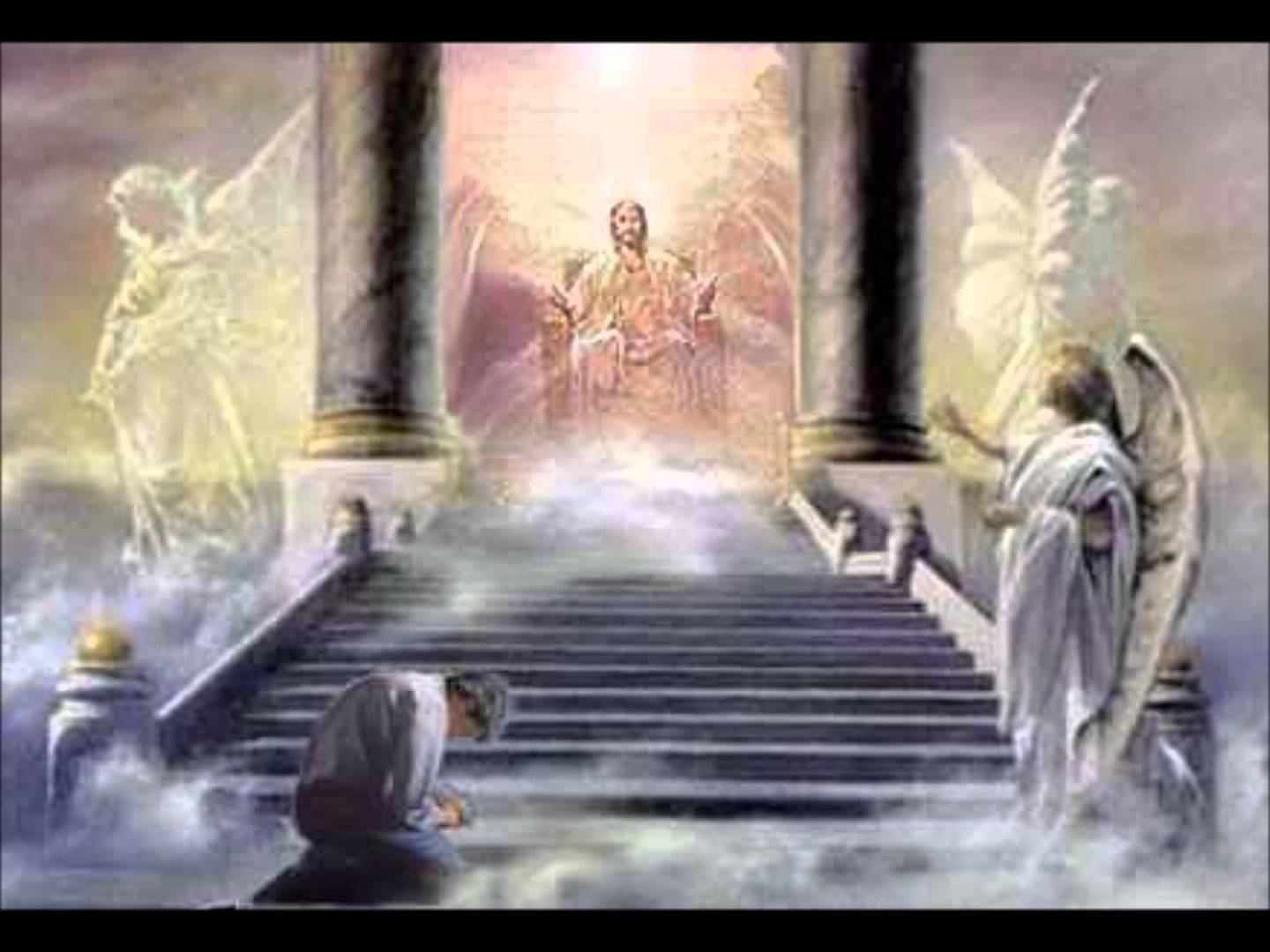 أنحني أمام صليب المسيح،
وأتعجب من هذا الحب الإلهي،
لقد تم التضحية بابن الله الكامل
لكي يجعلني باراً في عيني الله.
أمام عرش الله في الأعلى 1
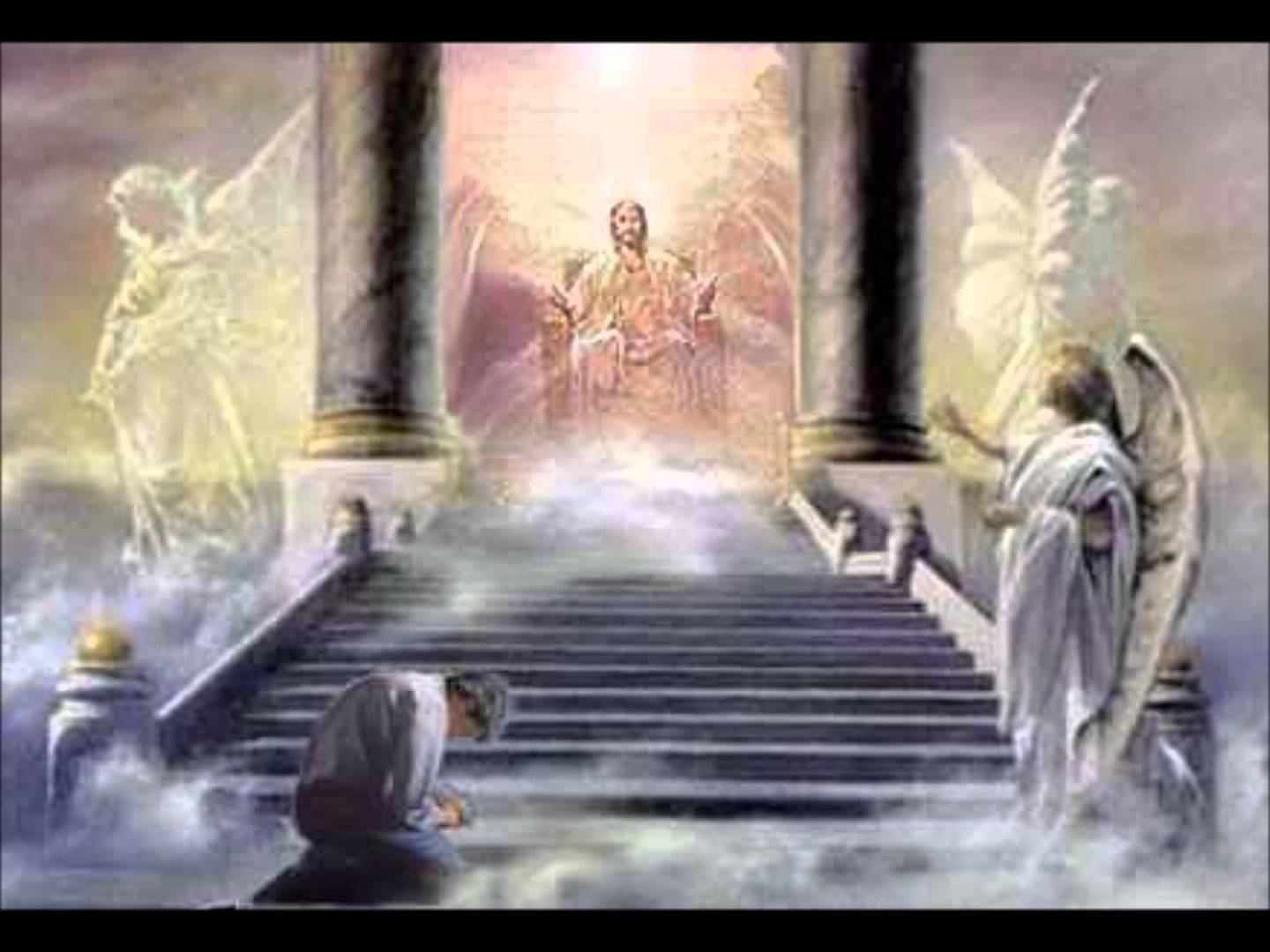 أعماق هذا النهر لا أستطيع أن أعرفها،
لكني أستطيع أن أفتخر بطوفانه؛
لقد انحنى الرب العلي،
وسكب عليّ حبه المجيد.
وسكب عليّ حبه المجيد.
فك الهدايا الخاصة بك
1 كورنثوس 12: 1-6
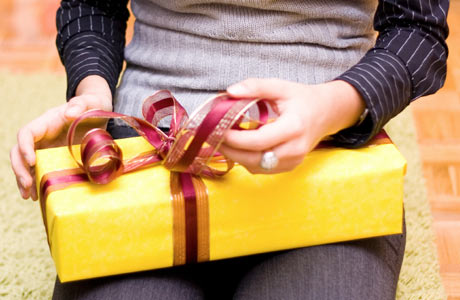 مشكلة في المحرك
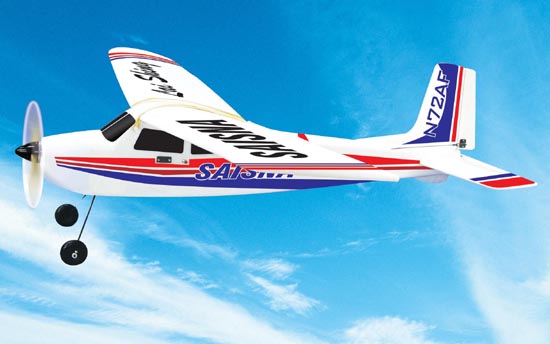 قبل الكسر الكبرياء                                              وقبل السقوط تشامخ الروح
[Speaker Notes: A pastor, Boy Scout, and IT expert once were the only passengers on a small plane.  The pilot came back to the cabin and announced that the plane was going down but there were only 3 parachutes and 4 people.  The pilot added, "I should have one of the parachutes because I have a wife and 3 small children."  So he took one and jumped.
The IT whiz spoke up next: "I should have one of the parachutes because I am the smartest man in the world and everyone needs me."  So he took one and jumped.
At this point the pastor turned to the young Scout.  With a sad smile he said, "You are young and I have lived a long life, so you take the last parachute and I'll go down with the plane."
The Boy Scout said, "Relax, Reverend, the smartest man in the world just picked up my backpack and jumped!"
Thus the proverb is true: "Pride goeth before destruction—and a haughty spirit before a fall."]
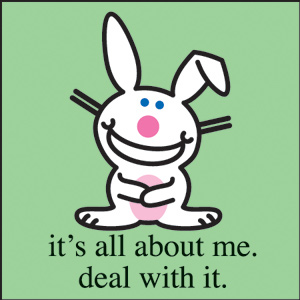 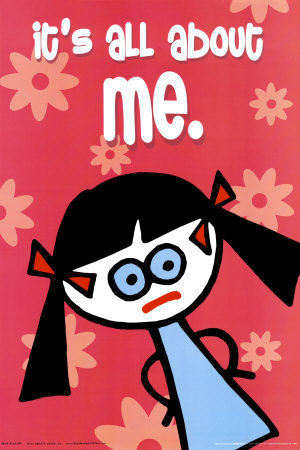 كل شيء               عني
[Speaker Notes: People—and churches—too often get the idea that "it's all about me."]
كل شيء عنا
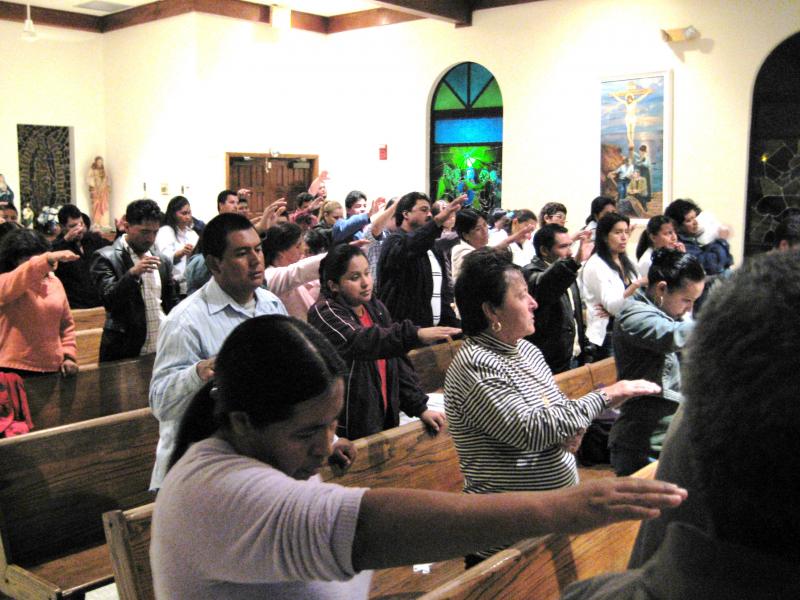 [Speaker Notes: I like that story because it's a great reminder that it's not about me—or even us.
Ultimately, all sin stems from pride—and churches can get proud over their size, worship, friendliness, music, teaching, small groups, money—or whatever.]
العنصرة - 1901
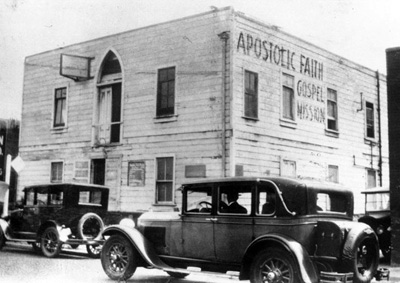 [Speaker Notes: Today pride is often over whether a church is charismatic or non-charismatic.
This movement began in 1901 with Pentecostal churches speaking what they considered the biblical gift of tongues (speaking a language never learned).
Many consider the Holy Spirit to have worked in three “waves” or periods in the 20th century. Others disagree and do not attribute these periods to the Spirit at all. 
Nonetheless, there were three distinct stages in the development of the experience of millions of people in the past century.]
الكاريزماتية - 1960
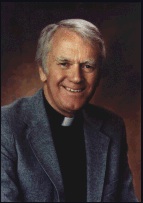 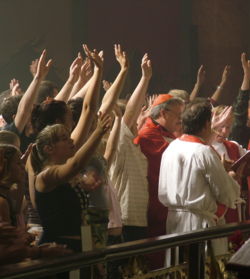 دينيس بينيت
[Speaker Notes: It spread to mainline churches in 1960 under Episcopal priest Dennis Bennett.]
الموجة الثالثة - 1985
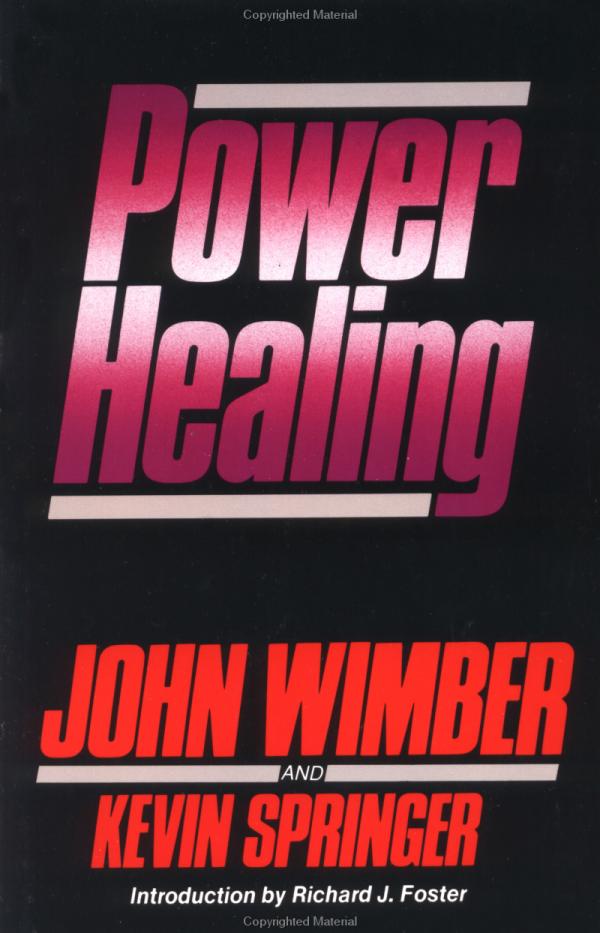 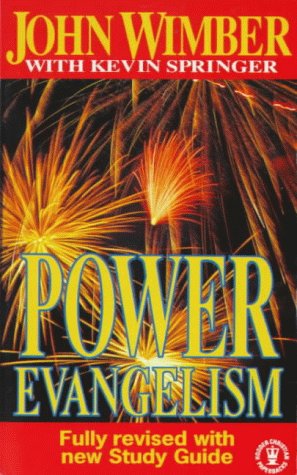 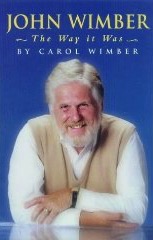 [Speaker Notes: In 1985 a saxophonist named John Wimber spread it into evangelical and Bible churches, including many Baptist, EFC, and now some Brethren groups.]
الموجات (1901-الآن)
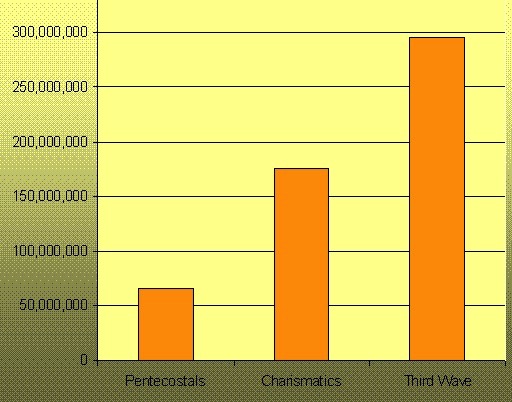 العنصرة
الكاريزماتية
الموجة الثالثة
[Speaker Notes: Now the growth is simply amazing—and spiritual gifts are probably the most controversial of issues in the church today.]
The Wayward Local Church
1 كورنثوس : عصيان الكنائس المحلية
تقارير
تساؤلات
منازعات
انقسامات
صعوبات
مخاوف
١ - ٤
تاديب 
٥ - ٦
توجيهات 
٧ - ١٦
شهوانية 
٣ - ٤
العبادة  
١١- ١٤
الزواج ٧
القيامة  ١٥
تحزبات ١ - ٢
الوثنية ٨ - ١٠
رباطة جأش ١٦
سفاح الأقارب ٥
فجور
دعاوي قضائية ٦
حل مشاكل الكنيسة لاهوتياً
اليوم سوف نعالج                       عدة مواضيع ...
مواضيع أساسية في 1 كورنثوس 12
المواهب مقابل الثمر
لماذا يجب أن ندرس ونهرف مواهبنا؟
أوامر المواهب الكتابية
قوائم المواهب في العهد الجديد
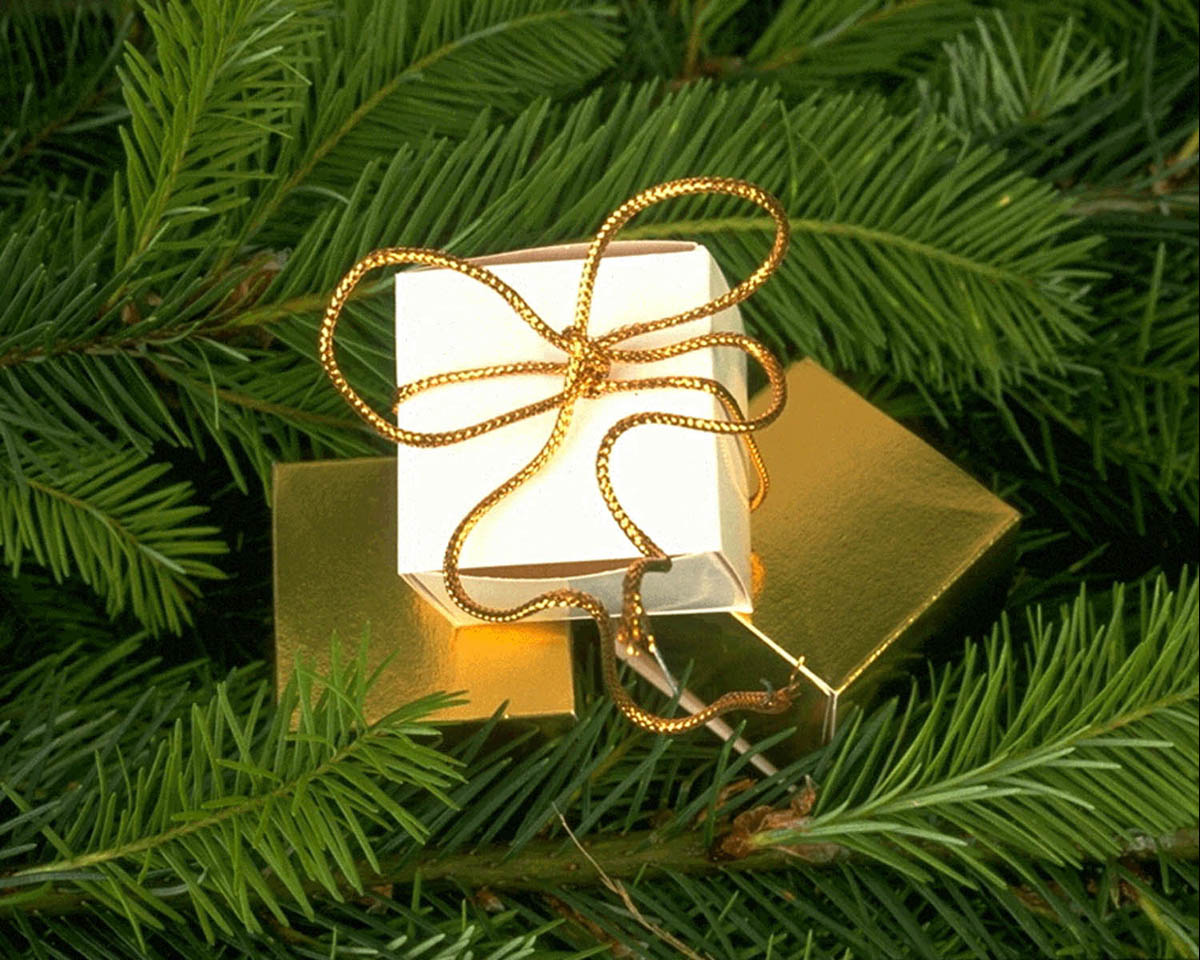 المواهب الروحية
من أي يجب أن نبدأ                      في دراسة المواهب؟
الله
1. يبدأ فهم المواهب من رؤية يسوع كرب            (1 كو 12: 1-3)
الآب
هو
is not
is not
هو
هو
الإبن
الروح القدس
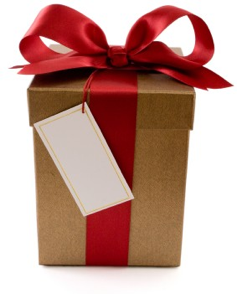 is not
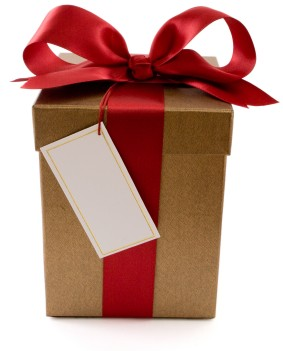 1وَأَمَّا مِنْ جِهَةِ الْمَوَاهِبِ الرُّوحِيَّةِ أَيُّهَا الإِخْوَةُ، فَلَسْتُ أُرِيدُ أَنْ تَجْهَلُوا.           2أَنْتُمْ تَعْلَمُونَ أَنَّكُمْ كُنْتُمْ أُمَمًا مُنْقَادِينَ إِلَى الأَوْثَانِ الْبُكْمِ، كَمَا كُنْتُمْ تُسَاقُونَ.         3لِذلِكَ أُعَرِّفُكُمْ أَنْ لَيْسَ أَحَدٌ وَهُوَ يَتَكَلَّمُ بِرُوحِ اللهِ يَقُولُ: «يَسُوعُ أَنَاثِيمَا». وَلَيْسَ أَحَدٌ يَقْدِرُ أَنْ يَقُولَ:«يَسُوعُ رَبٌّ» إِلاَّ بِالرُّوحِ الْقُدُسِ.
1 كورنثوس 12: 1-3
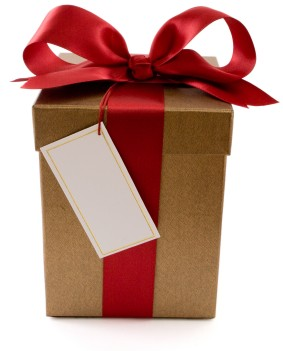 2
الأساسيات في 1 كو 12: 4-11
ماذا
من
أين
متى
لماذا
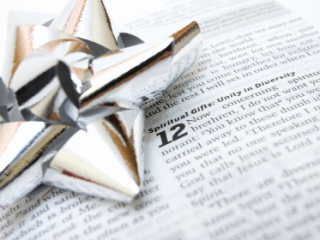 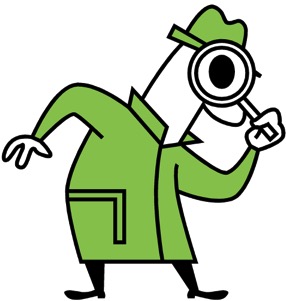 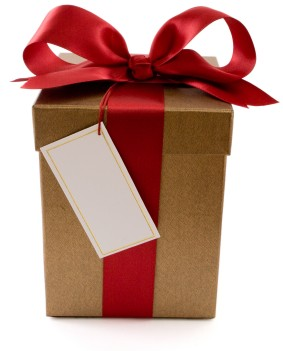 2
ما هي المواهب الروحية؟
قدرة معطاة من الله للخدمة
تشارلز رايري
اللاهوت الأساسي، 367
قدرة روحية بهدف التطوير
إيرل رادماخر
عظة عن المواهب
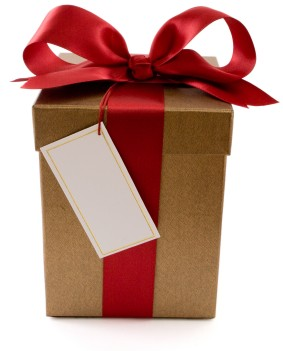 2
ما هي المواهب الروحية؟
المواهب الروحية ليست:
أ) مكان الخدمة: الموهبة هي القدرة، وليس حيث يتم استخدام القدرة
ب) خدمة الفئة العمرية: الموهبة هي القدرة وليس من يستفيد منها
ت) المواهب الطبيعية: الموهبة هي القدرة، وليست ما إذا كانت جاءت عند الولادة
المواهب الروحية هي المذكورة في كلمة الله فقط
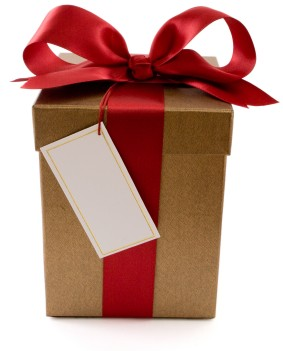 2
أسئلة (من)
من يمتلك المواهب الروحية؟ يعطي المواهب الروحية؟ يقرر أي موهبة يأخذ كل شخص؟
	
كل مؤمن (والمؤمنين فقط) لديهم هبة روحية (الأعداد 7، 11، 18)
	
الروح القدس يعطي المواهب (الأعداد 4، 7-9، 11، 18)
	
الروح القدس يقرر موهبة كل مؤمن (الأعداد 7، 8، 10، 11)
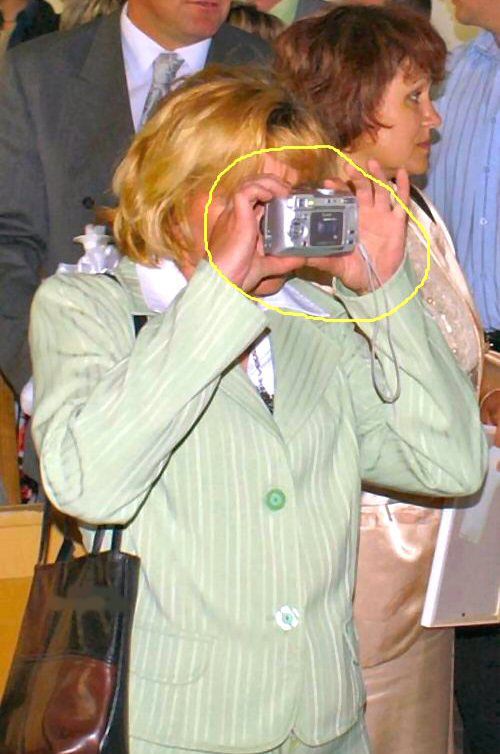 أنا؟موهوب؟
كل مؤمن لديه موهبة
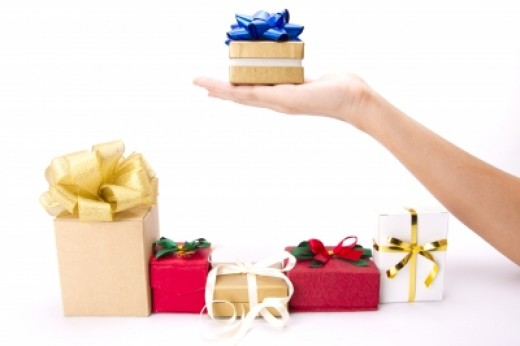 11يَعْمَلُهَا الرُّوحُ الْوَاحِدُ بِعَيْنِهِ، قَاسِمًا لِكُلِّ وَاحِدٍ بِمُفْرَدِهِ، كَمَا يَشَاءُ.
(12: 11)
7وَلكِنَّهُ لِكُلِّ وَاحِدٍ يُعْطَى إِظْهَارُ الرُّوحِ لِلْمَنْفَعَةِ.
(12: 7)
18وَأَمَّا الآنَ فَقَدْ وَضَعَ اللهُ الأَعْضَاءَ، كُلَّ وَاحِدٍ مِنْهَا فِي الْجَسَدِ، كَمَا أَرَادَ.
(12: 18)
ألم تفك هديتك بعد؟
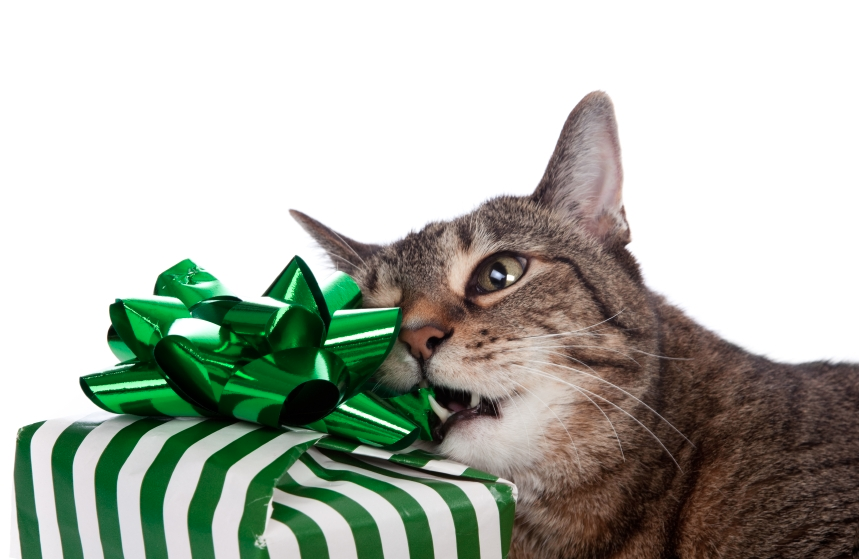 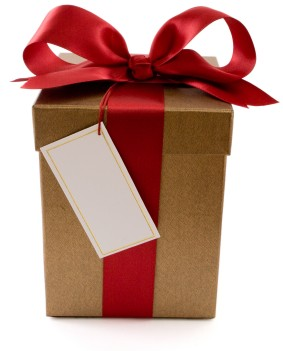 2
أين، متى ولماذا؟
أين تستخدم؟
متى تستلم؟
لماذا تعطى؟
كل مسيحي حصل على هدية متى؟
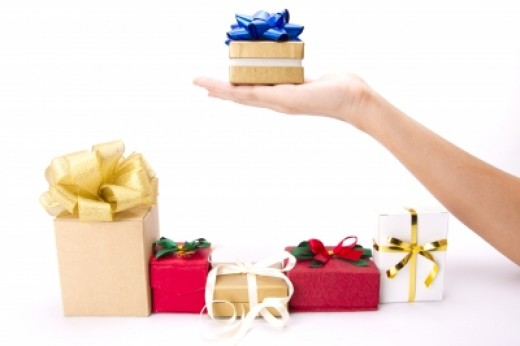 11يَعْمَلُهَا الرُّوحُ الْوَاحِدُ بِعَيْنِهِ، قَاسِمًا لِكُلِّ وَاحِدٍ بِمُفْرَدِهِ، كَمَا يَشَاءُ.
(12: 11)
7وَلكِنَّهُ لِكُلِّ وَاحِدٍ يُعْطَى إِظْهَارُ الرُّوحِ لِلْمَنْفَعَةِ.
(12: 7)
عند         الخلاص
18وَأَمَّا الآنَ فَقَدْ وَضَعَ اللهُ الأَعْضَاءَ، كُلَّ وَاحِدٍ مِنْهَا فِي الْجَسَدِ، كَمَا أَرَادَ.
(12: 18)
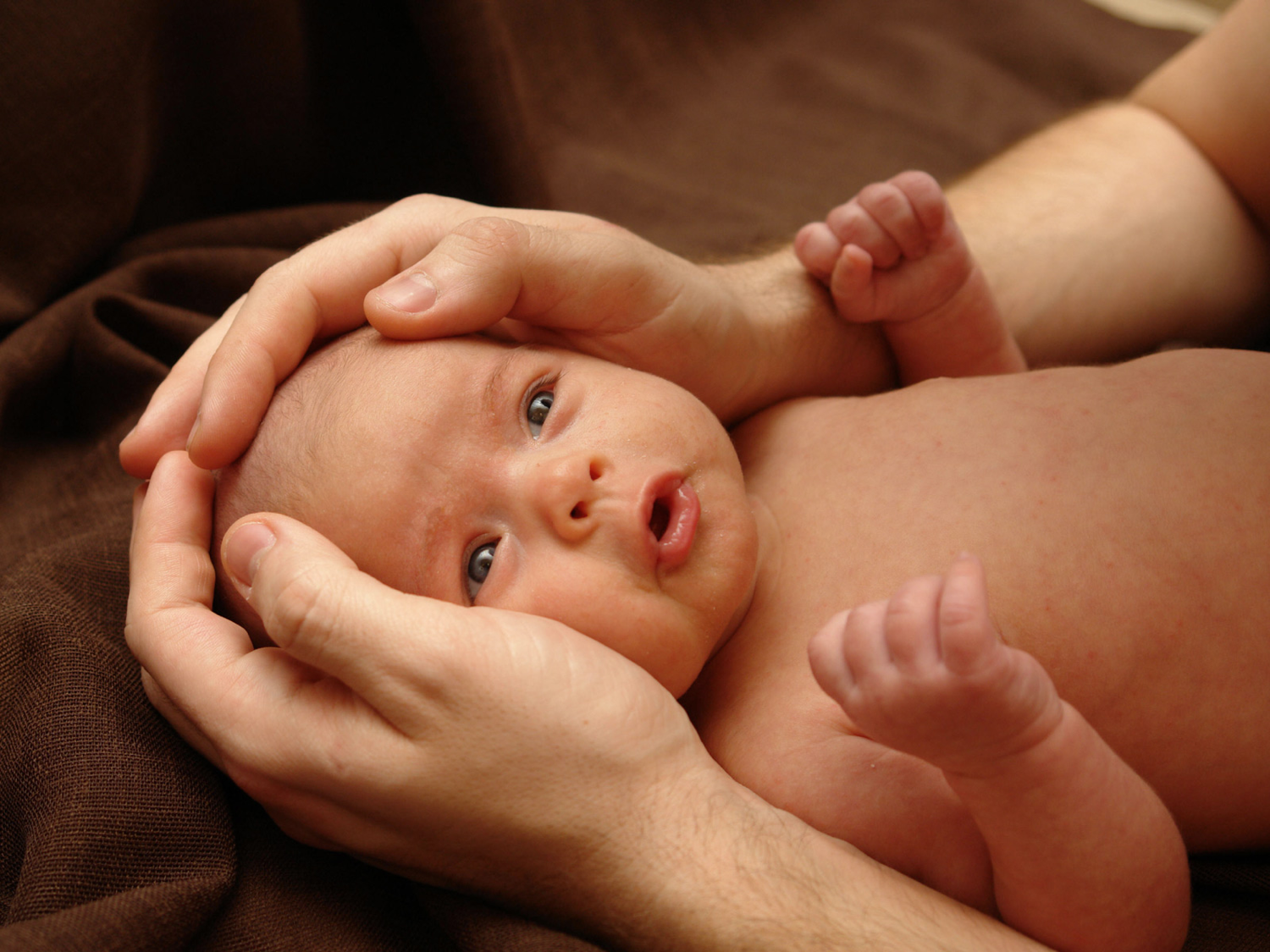 Black
[Speaker Notes: It's like a baby.  I remember when our first son was born.  Kurt came fully equipped!  Eyes, hands, legs, and belly button...  Yet his eyes couldn't focus, he couldn't control his hands, the legs seemed useless the first few months.  

When you trusted Christ, the Spirit gave you an ability to use for Him.  But you were a baby in Christ—equipped but ignorant and unskilled in what you can do.]
Black
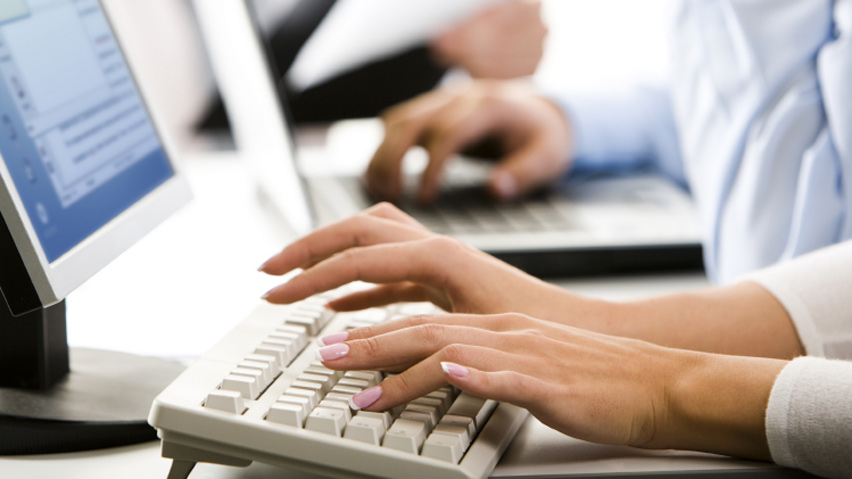 [Speaker Notes: Maybe a computer provides another analogy.  You buy that computer with all the gadgets, but it takes years to understand and use all that it can do.]
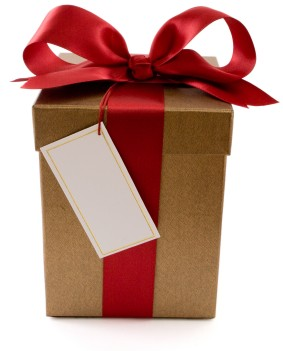 1وَأَمَّا مِنْ جِهَةِ الْمَوَاهِبِ الرُّوحِيَّةِ أَيُّهَا الإِخْوَةُ، فَلَسْتُ أُرِيدُ أَنْ تَجْهَلُوا.        2أَنْتُمْ تَعْلَمُونَ أَنَّكُمْ كُنْتُمْ أُمَمًا مُنْقَادِينَ إِلَى الأَوْثَانِ الْبُكْمِ، كَمَا كُنْتُمْ تُسَاقُونَ.      3لِذلِكَ أُعَرِّفُكُمْ أَنْ لَيْسَ أَحَدٌ وَهُوَ يَتَكَلَّمُ بِرُوحِ اللهِ يَقُولُ: «يَسُوعُ أَنَاثِيمَا». وَلَيْسَ أَحَدٌ يَقْدِرُ أَنْ يَقُولَ:«يَسُوعُ رَبٌّ» إِلاَّ بِالرُّوحِ الْقُدُسِ.
1 كورنثوس 12: 1-3
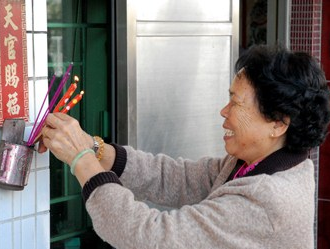 Black
[Speaker Notes: Idols say nothing but gifted persons praise Christ as God (2-3).
Some of us here used to follow idols that couldn't speak at all (2).
I've heard some of your stories how you were bound by joss sticks and the like.
A grandma on the other side of our semi-D had this problem.  Once water flooded both of our homes—then the rain came the next day.  As the water rose, I went out to try to prevent flooding again.  She was in overdrive with her joss sticks on the porch "influenced and led away to mute idols." I put boards up to divert the rain!]
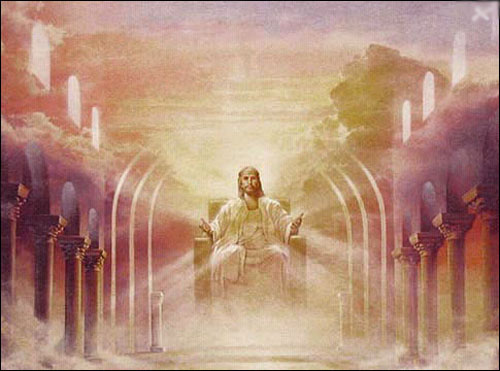 يسوع المسيح رب = الله
[Speaker Notes: But now the Holy Spirit leads us—and He affirms Christ's deity (3).
The caution in verses 2-3 is against assuming that all manifestations that look like spiritual gifts are from God.  Satan is a master counterfeiter.  The gifts can be and are counterfeited by many present sects and religions.  And one way to test if they're real is if they acknowledge Christ as God.  
In the first century the Christians were forced to acknowledge the emperor as deity or else they would be killed.  Paul said that to succumb to this was to deny the deity of Christ and deny the Spirit's leading in their lives.  Same today.]
الله
2. مواهبنا المتنوعة متحدة في الله الثالوث      (4-6)
الآب
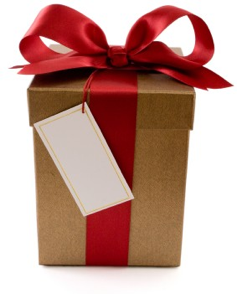 هو
is not
is not
هو
هو
الإبن
الروح القدس
is not
هـ. واين هاوس، مخططات اللاهوت والعقيدة المسيحية، ٤٥
فأنواع مواهب موجودة ولكن الروح واحد
وأنواع خدم موجودة ولكن الرب واحد
وأنواع أعمال موجودة ولكن الله واحد
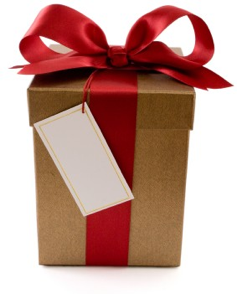 1 كورنثوس 12: 4-6
الله
أنواع مواهب موجودة لكن الروح واحد (ع 4)
الآب
هو
is not
is not
هو
هو
الإبن
الروح القدس
يعطي
is not
هـ. واين هاوس، مخططات اللاهوت والعقيدة المسيحية، ٤٥
الله
الآب
هو
is not
is not
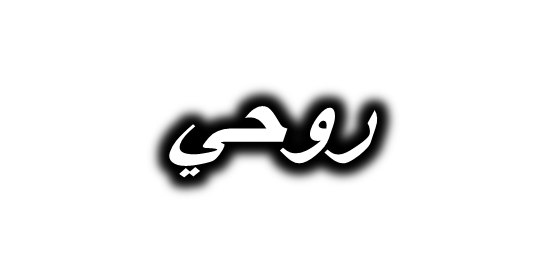 هو
هو
الإبن
الروح القدس
يعطي
is not
هـ. واين هاوس، مخططات اللاهوت والعقيدة المسيحية، ٤٥
الله
أنواع خدم موجودة لكن الرب واحد (ع 5)
الآب
هو
is not
is not
هو
هو
الإبن
الروح القدس
يعيّن
is not
هـ. واين هاوس، مخططات اللاهوت والعقيدة المسيحية، ٤٥
يقوي
الآب
هو
is not
is not
وأنواع أعمال موجودة ولكن الله واحد الذي يعمل الكل في الكل
الله
هو
هو
الإبن
الروح القدس
is not
هـ. واين هاوس، مخططات اللاهوت والعقيدة المسيحية، ٤٥
يقوي
الله
يعيّن
يعطي
أشتراك      الثالوث
الآب
هو
is not
is not
هو
هو
الإبن
الروح القدس
is not
هـ. واين هاوس، مخططات اللاهوت والعقيدة المسيحية، ٤٥
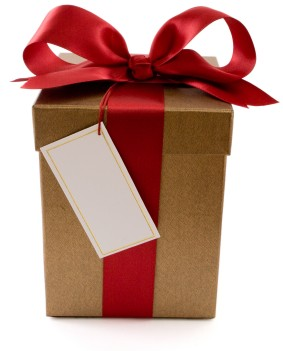 2
من يمتلك المواهب الروحية؟
اشتراك الثالوث بالكامل (الأعداد 4-6):
	
الله الروح يعطي (يوزع) المواهب الروحية (ع 4)
	
الله الإبن يعين مكان خدمة المواهب (ع 5)
	
الله الآب يعطي القوة العاملة من خلال المواهب في مكان الخدمة (ع 6).

(رادماشر، شريط  المواهب الروحية، خدمة الجامعيين من أجل المسيح)
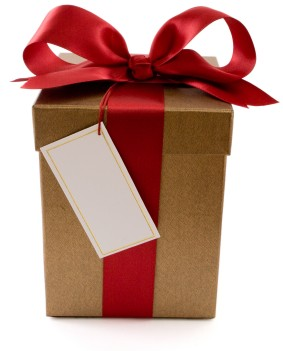 2
أين، متى ولماذا؟
أين تستخدم؟
متى تستلم؟
لماذا تعطى؟
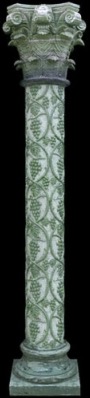 2
الملكات الشخصية مقابل المواهب
الموضوع
المواهب
الملكات الشخصية
المؤمنون فقط
من يمتلكها؟
الجميع
كيف حصل عليها؟
النعمة
العمل
متى حصل عليها؟
الولادة الجديدة
يختلف
من يستفيد منها؟
الكنيسة
الجميع
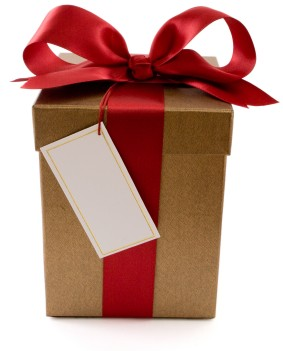 2
ما هي المواهب الروحية؟
الموهبة الروحية هي أي قدرة يقويها الروح القدس وتستخدم في أي خدمة للكنيسة

واين جرودم
علم اللاهوت النظامي، 1016
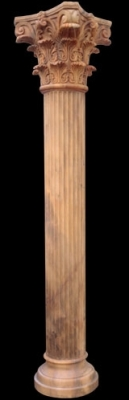 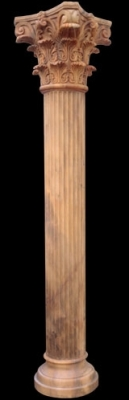 2
الموضوع الأساسي
هل يهم حقاً إذا كنا نسمي القدرة ملكة شخصية أو موهبة؟
Yes
لا يجب علينا أن نزيد على كلمة الله          من خلال تسمية أي قدرة بأنها            موهبة روحية فالكتاب المقدس                  لا يسميها موهبة لكن ...
&
No
لكن الملكات الشخصية والمواهب 
معطاة من الله                             وتستخدم لأجل الله
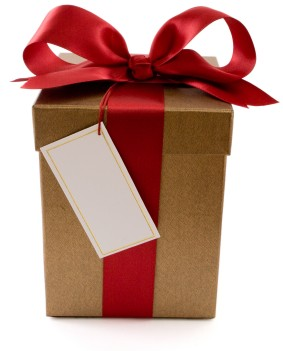 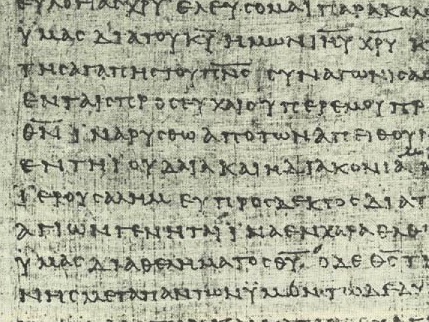 3
أساس وطبيعة المواهب
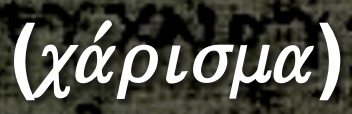 1. كاريزما
الجذور: كاريز تعني نعمة (الأساس)
          كارا تعني فرح (النتيجة)
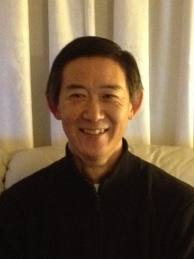 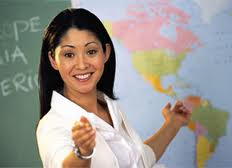 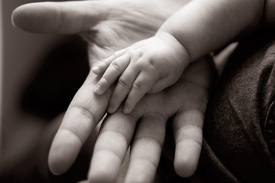 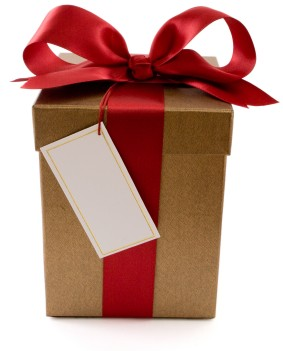 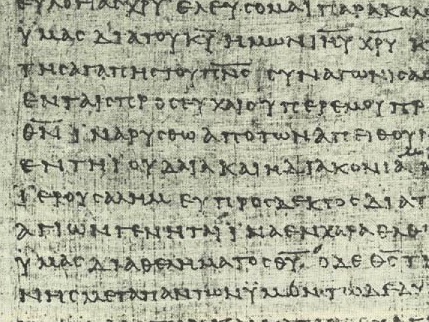 3
أساس وطبيعة المواهب
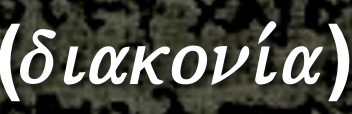 2. دياكونيا
• مكان الخدمة (1 كو 12: 5)•  فئة المواهب (1 بط 4: 11) • الخدمة، الخدمات
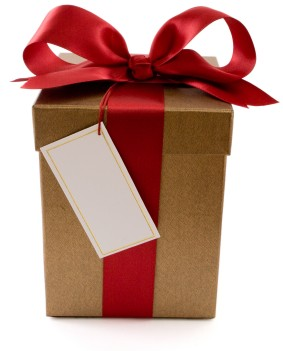 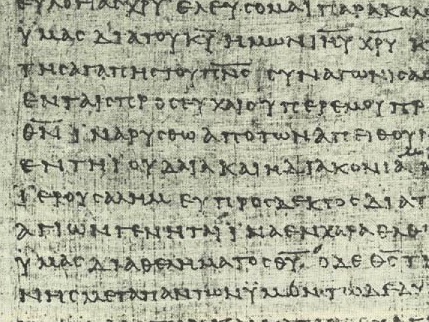 3
أساس وطبيعة المواهب
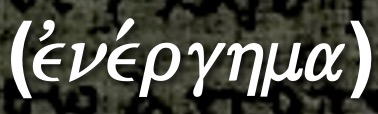 3. إنيرجيما
•  مواهب القوة العاملة (1 كو 12: 6) • العاملة، المؤثرة
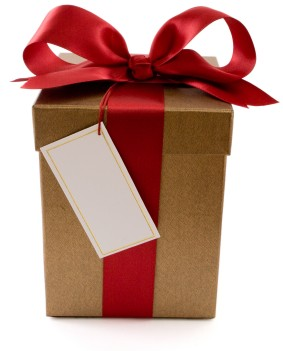 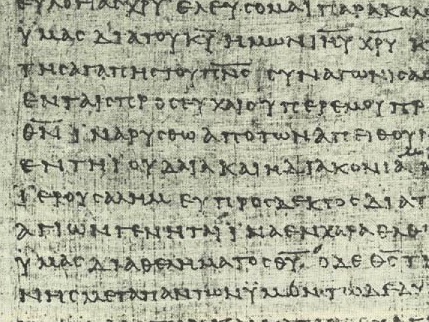 3
أساس وطبيعة المواهب
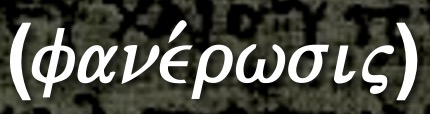 4. فانيروسيس
برهان الروح القدس في المؤمنين (1 كو 12: 7)
إظهار لجعل شيء واضحاً أو معروفاً
الاستخدام العلماني: الكشف، الإعلان (راجع 2 كو 4: 2)
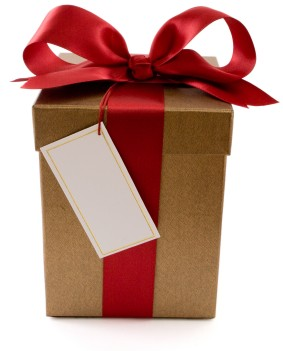 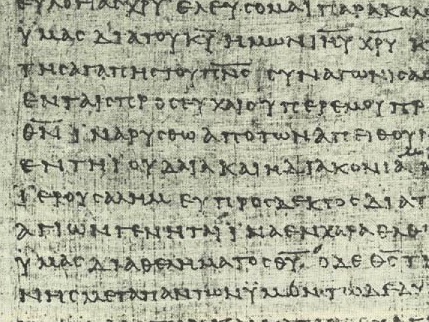 3
أساس وطبيعة المواهب
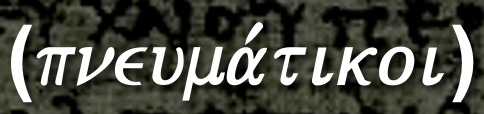 5. بنوماتيكي
الروح القدس كمصدر المواهب (1 كو 12: 1، 14: 1)
المواهب الروحية تعني حرفياً الأمور الروحية، أمور الروح، أو ببساطة الروحيات
   الجذر: بنوما تعني الروح
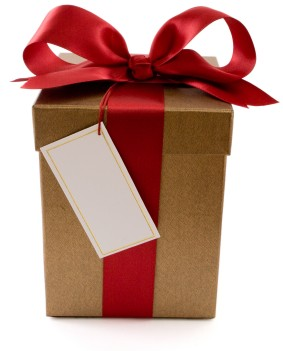 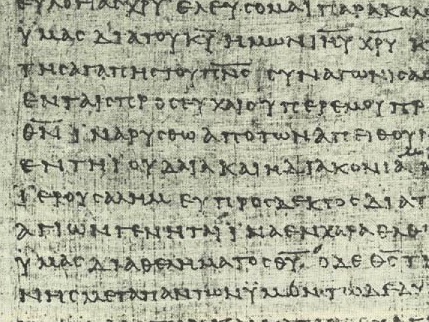 3
أساس وطبيعة المواهب
6. دوما
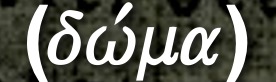 معطاة من المسيح للكنيسة فقط بعد صعوده (أف 4: 7-8، 11) وليس خلال العهد القديم
المؤمنون فقط لديهم المواهب وليس قديسي العهد القديم
الفكرة الرئيسية
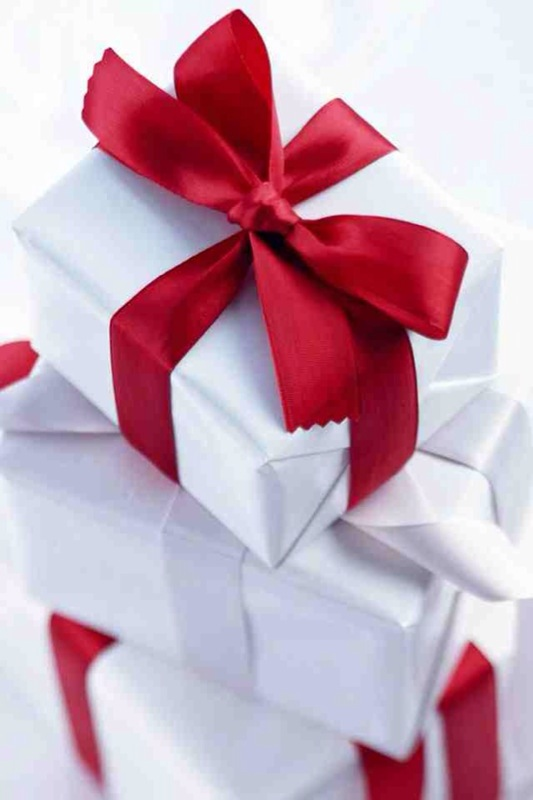 س. من أين نبدأ بدراسة المواهب؟

ج. المواهب تمجد الله الثالوث – لا نحن
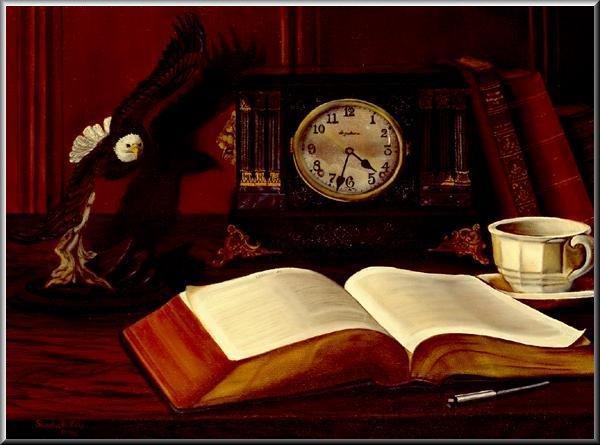 لماذا يجب أن ندرس ونعرف مواهبنا ؟
1) خدمة الكنيسة اليوم – الخدمة ضمن نطاق مواهبنا تنتج :
أ. بناء الجسد - الوحدة والإعتماد المتبادل (1 كو 14:12)
ب. تجهيز الكنيسة للإرسالية للعالم الضائع

ت. تشجيع المؤمنين الآخرين على تمييز وتطوير مواهبهم
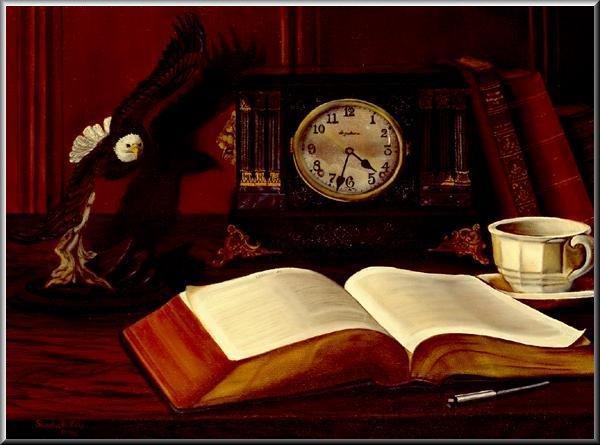 لماذا يجب أن ندرس ونعرف مواهبنا ؟
2) الملأ الشخصي : ممارسة المواهب تنتج :
أ) الخدمة ضمن مناطق القوة تقلل الإرهاق وضياع الوقت
ب) تساعد على حفظ الأولويات للدراسة والنمو والخدمة (أف 4: 13)
ت) الشعور بالمنفعة والإنتماء لجسد المسيح (1 كو 12: 14-17)
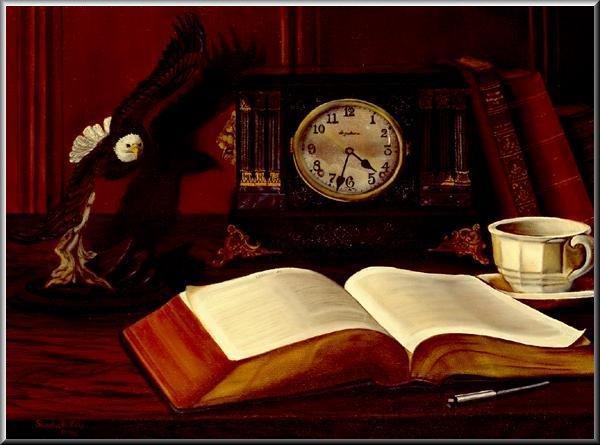 3
لماذا يجب أن ندرس ونعرف مواهبنا ؟
3) طاعة كلمة الله – يعطينا الكتاب المقدس عدة وصايا متعلقة بالمواهب:
أ) لا تهمل الموهبة التي فيك ... (1 تي 4: 14أ)
ب) وأما من جهة المواهب الروحية أيها الإخوة فلست أريد أن تجهلوا  (1 كو 12: 1)
ت) ولكن لنا مواهب مختلفة بحسب النعمة المعطاة لنا فلنمارسها وفقاً لذلك (رو 12: 6أ)
ث) ليكن كل واحد بحسب ما أخذ موهبة يخدم بها بعضكم بعضاً           (1 بط 4: 10)
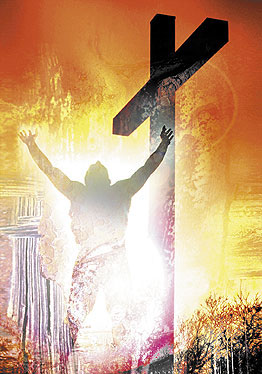 4
أوامر المواهب الكتابية
التعليم
كو 3: 16 لتسكن فيكم كلمة المسيح بغنى ... معلمون ... بعضكم بعضاً
مت 28: 19 اذهبوا وتلمذوا جميع الأمم ...
الكرازة
غل 6: 1 أيها الإخوة إن انسبق إنسان فأخذ في زلة ما فأصلحوا أنتم 
            الروحانيينَ
الرعاية - التعليم
عب 3: 13أ بل عظوا أنفسكم كل يوم
التشجيع
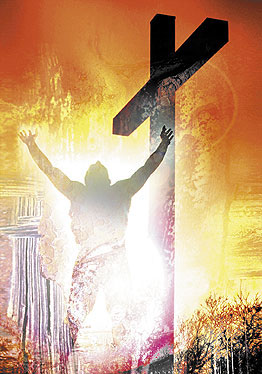 4
أوامر المواهب الكتابية
1 كو 14: 40 وليكن كل شيء بلياقة وبحسب ترتيب
التدبير
عب 11: 6أ ولكن بدون إيمان لا يمكن إرضاؤه
الإيمان
1 كو 16: 2 في كل أول أسبوع ليضع كل واحد منكم عنده خازناً ما تيسر
العطاء
الخدمة
غل 5: 13 بل بالمحبة اخدموا بعضكم بعضاً
كو 3: 12 فالبسوا كمختاري الله القديسين المحبوبين أحشاء رأفات ولطفاً وتواضعاً ووداعة وطول أناة
الرحمة
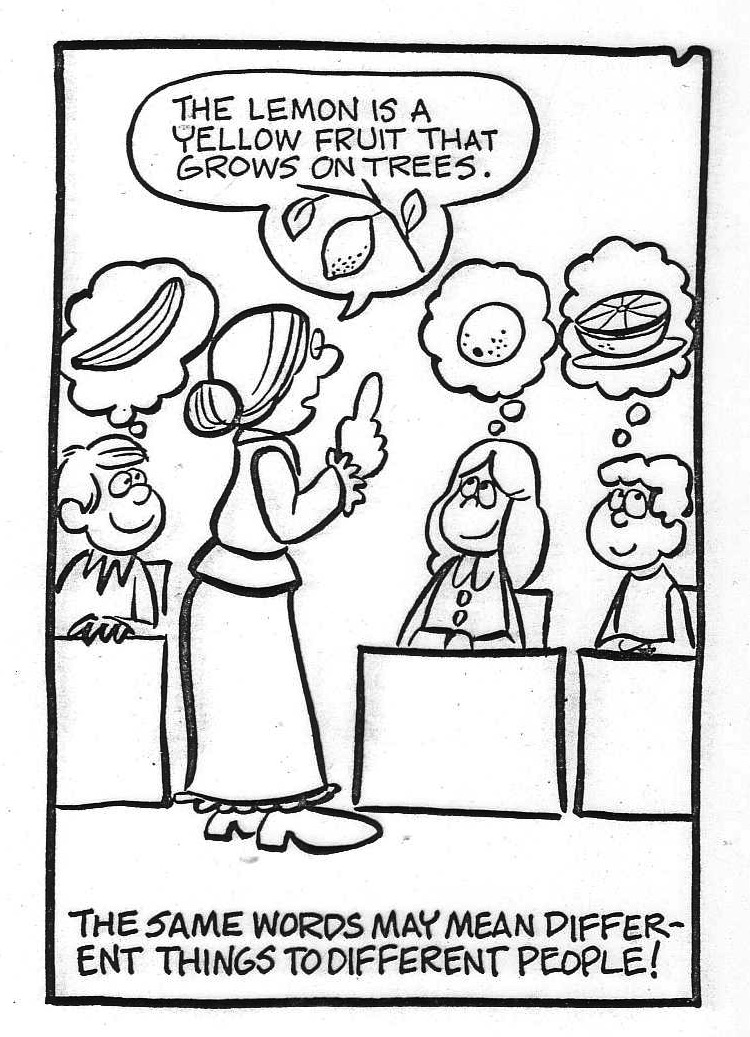 الليمون فاكهة صفراء       تنمو على الأشجار
نحتاج          أن نعرّف      كل موهبة
نفس الكلمات قد تعني أشياء مختلفة   لأشخاص مختلفين
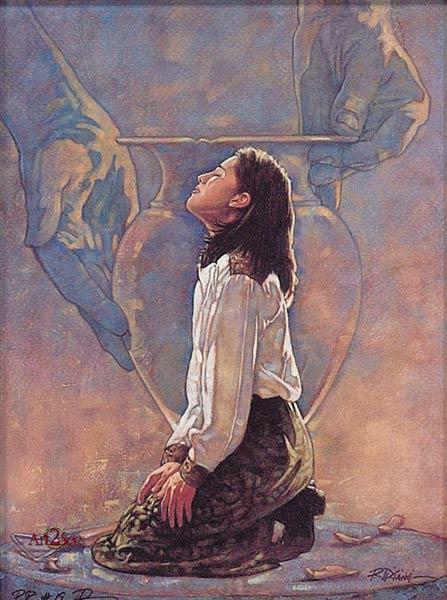 كلامية   
 1 بط 4: 11أ
خدمية   
 1 بط 4: 11ب
تأسيسية 
  أف 2: 20
العلامة  
  عب 4: 2
6
قوائم مواهب العهد الجديد
دائم
موقت
[Speaker Notes: The NT has five distinct lists of spiritual gifts, though some would say Ephesians 4:11 describes not gifts but gifted men. I would say these list men with these gifts. Some gifts are listed only once, while prophecy shows up in every list due to its importance. The NT does not put them into categories as the NT is not a systematic theology. Instead, God wants us to use our heads to see how they fit together. It appears that 1 Peter 4:10-11 gives two main categories of gifts, so nine of the gifts are listed above based on whether one is speaking or serving while using their gift. Other gifts were foundational for the church, such as prophets and apostles who are said to form the foundation of the universal church (Eph 2:20). The chart assumes that the gift of wisdom is corollary to apostle, while knowledge and discerning spirits seem to be corollary gifts to the gift of prophecy.  Finally, Hebrews 2:4 says that some sign gifts of the first generation of the church where are designed to confirm the message of the apostles. Since tongues, interpretation, miracles and healings all confirm the message of the gospel, I have put them together as sign gifts that were clearly in operation during the first generation but not clearly being given by the time of the writing of the book of Hebrews around AD 68-69.
_______________
CH-07-Gifts Intro, Basis, Why, Lists-63
CH-08-Gifts Dangers & Durations-41
HS-06-Gifts Intro, Basis, Why, Lists-63
HS-07-Gifts Dangers & Durations-41
HS-09-Prophecy-9]
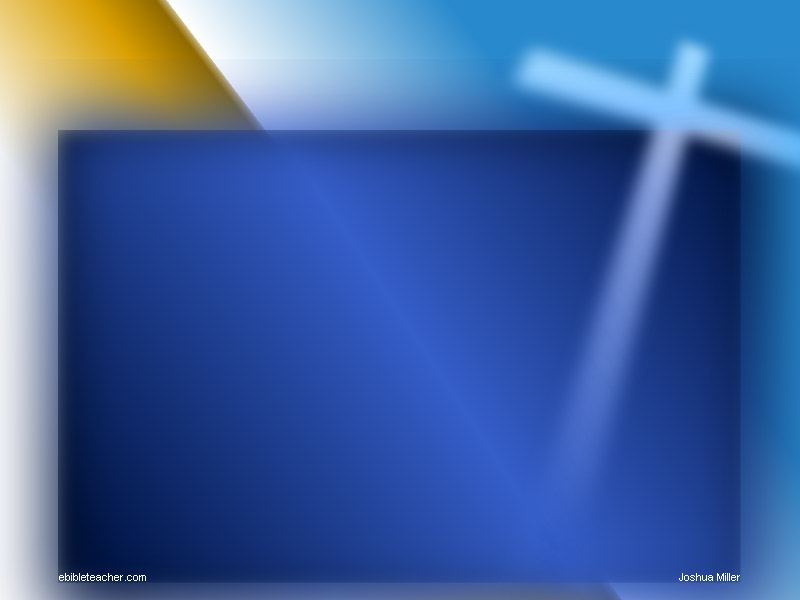 1 بطرس 4: 10
ليكن كل واحد بحسب ما أخذ موهبة
 يخدم بها بعضكم بعضاً كوكلاء صالحين 
على نعمة الله المتنوعة
[Speaker Notes: Peter speaks of each believer having a special gift. But what kind of gift to share God's grace?  The next verse refers to gifts as special abilities to speak or serve the body of Christ.
____________
CH-07-Gifts-64
HS-06-Gifts-64
NS-21-1 Peter-258]
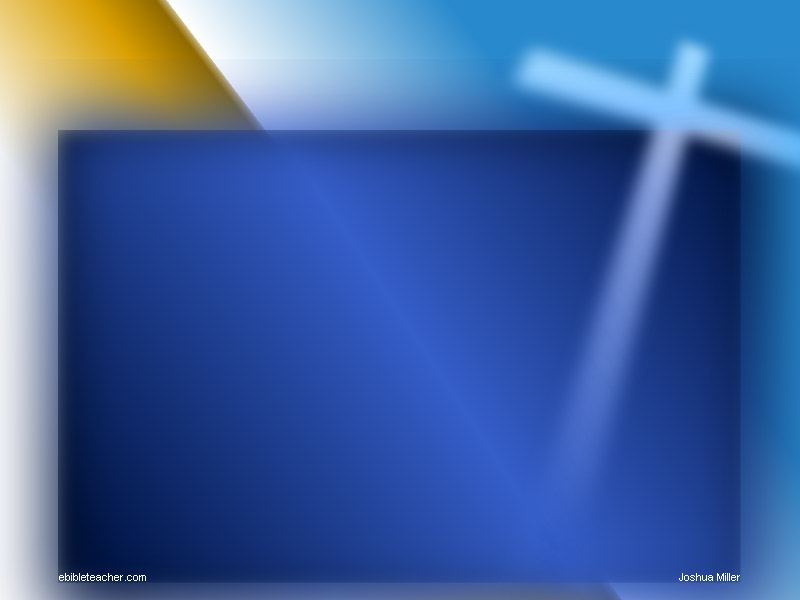 1 بطرس 4: 11
إن كان يتكلم أحد فكأقوال الله 
وإن كان يخدم أحد فكأنه من قوة يمنحها الله 
لكي يتمجد الله في كل شيء بيسوع المسيح
 الذي له المجد والسلطان إلى أبد الآبدين آمين
[Speaker Notes: This verse seems to divide the gifts into speaking and serving in a general sense. It does not tell us which gifts fall into each category, though. 
____________
CH-07-Gifts-65
HS-06-Gifts-65
NS-21-1 Peter-259]
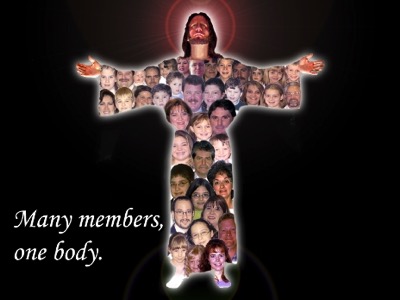 أحصل 
على كلمة
 من الله
فإن الجسد أيضاً ليس عضواً واحداً بل أعضاء كثيرة (12: 14)
أحصل
على قوة
من الله
نظرة عامة على مخطط المواهب وتصنيفها
17
153
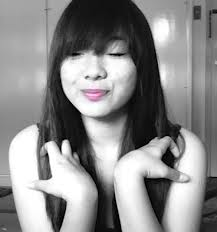 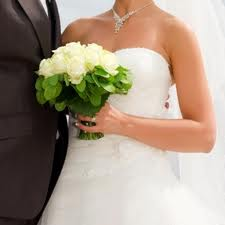 هل الزواج   والعزوبة كلاهما موهبة روحية؟
جرودم، 1019 (ملاحظات، 153)
1 كو 7: 7لأني أريد أن يكون جميع الناس كما أنا لكن كل واحد له موهبته الخاصة من الله الواحد هكذا والآخر هكذا
يبدو غريبًا أن نطلق على القدرة التي يمتلكها كل شخص   اسم موهبة.
متلازمة سنو وايت
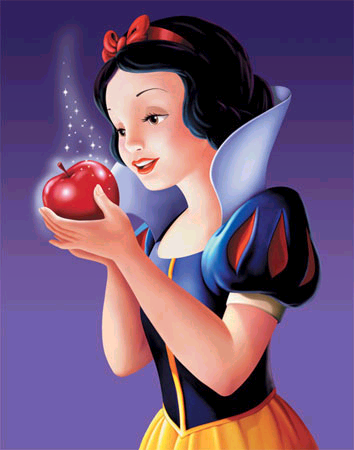 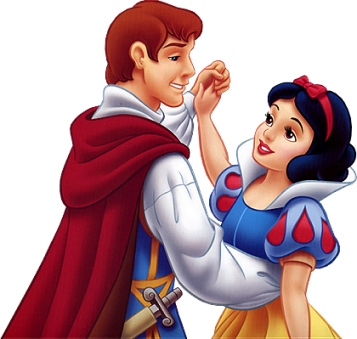 [Speaker Notes: The Snow White Syndrome is the belief that a woman will not be happy until she is married. Is that true?]
لن تعرف السعادة الحقيقية إلا بعد أن تتزوج
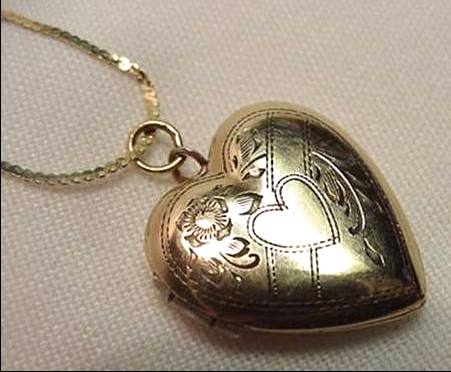 ... وبعد فوات الأوان
[Speaker Notes: Experience shows that if a person is unhappy when single, this person will be unhappy when married!]
156
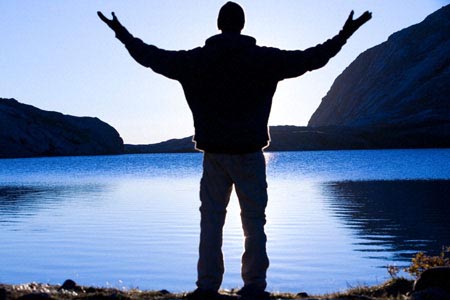 هل يمكن أن يفقد المؤمن        موهبته الروحية(أي هل هي دائمة)؟
جرودم، 1025-1026، يقول نعم للأسباب التالية:
عندما تصبح غير متزوج
مشيئة الله في الشفاء
تحتاج النبوة إلى إعلان الله اللحظي
أعطيت لحاجة أو حدث محدد فقط
الإهمال
إحزان الروح
خطأ أخلاقي أو عقائدي حقيقي
لكن هل           هذا صحيح؟
[Speaker Notes: My response to Grudem includes the following:
Becoming unmarried—Being either single or married is still called a gift, so both are gifted.
God's will in healing—Yet we find no NT case where one with the gift of healing could not heal so nowhere is it taught that a healer loses his gift.
Prophecy needing God's spontaneous revelation—Not prophesying for a while does not indicate that one has lost the gift.
Given only for a unique need or event—Grudem says Stephen seeing heaven at his death was being gifted only for that moment (Acts 7:55), but what spiritual gift would that be?
Neglect—Why would neglecting a gift indicate withdrawal of that gift? Non-use is not the same as non-existence, though the results are similar.
Grieving the Spirit—Jesus noted in the parable of the talents that “from him who has not, even what he has will be taken away” (Matt 25:29) but Jesus did not say this about gifts. He was speaking of rewards for service to the Master.
Serious doctrinal or moral error—Certainly one’s ministry would be severely damaged here, but it argues too much to say that one’s spiritual gift would be withdrawn.

Rather than speculate on losing gifts, let us look ahead to one of the dangers of studying gifts in the next presentation. Romans 11:29 says clearly, “For the gifts and calling of God are irrevocable.” What could be clearer than this on whether gifts are withdrawn? See the next slide.]
13
مخاطر دراسة المواهب
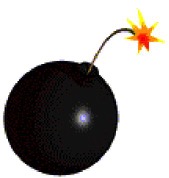 9) الإعتقاد بوجود توافق بين المواهب الروحية والروحانية
10) لنفترض أن الله قد سحب موهبتك لأنه لا يستخدمها في الوقت الحاضر
لأن مواهب ودعوة الله هي بلا ندامة (رو 11: 29)
[Speaker Notes: HS Presentation 07 slide 34
HS Presentation 06 slide 60]
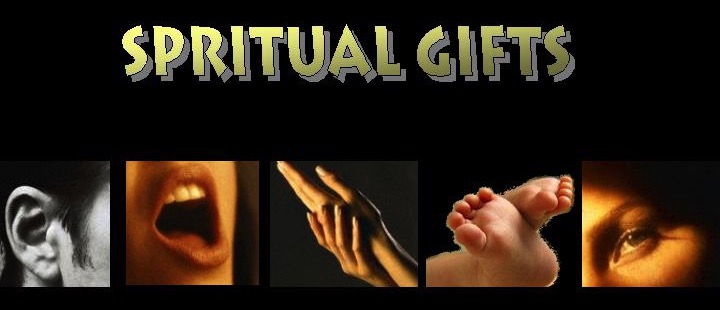 المواهب الروحية
4 فإنه كما في جسد واحد لنا أعضاء كثيرة ولكن ليس جميع الأعضاء لها عمل واحد 5 هكذا نحن الكثيرين جسد واحد في المسيح وأعضاء بعضاً لبعض كل واحد للآخرومية 12: 4-5
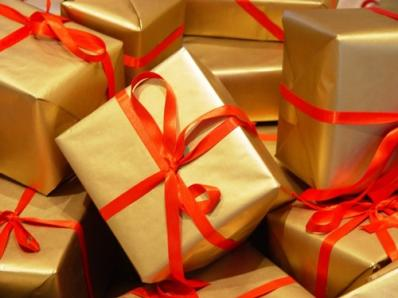 الكل يجب أن يستخدم
لاري هارون
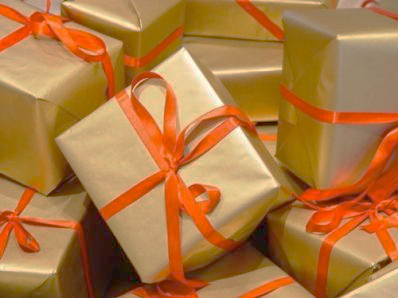 ليكن كل واحد 
بحسب ما أخذ موهبة 
يخدم بها بعضكم بعضاً 
كوكلاء صالحين 
على نعمة الله المتنوعة

ليستخدم كل واحد
يستخدم موهبته
ليخدم الرب بأمانة


1 بطرس 4: 10
أحصل على هذا العرض التقديمي مجاناً
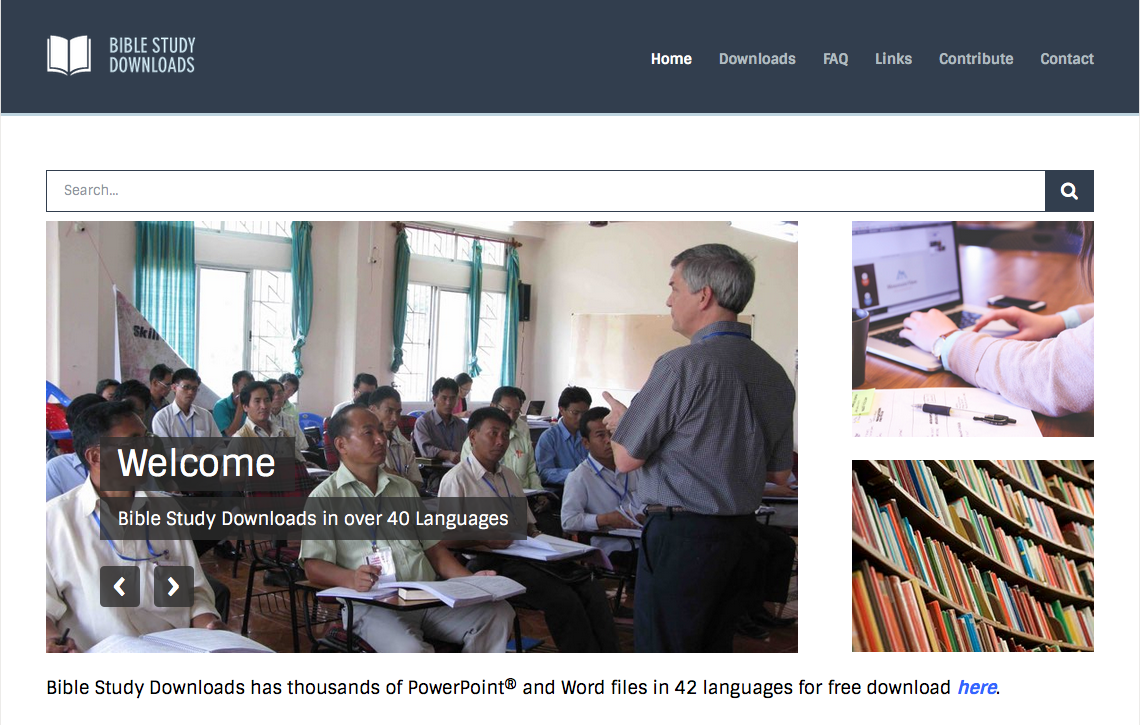 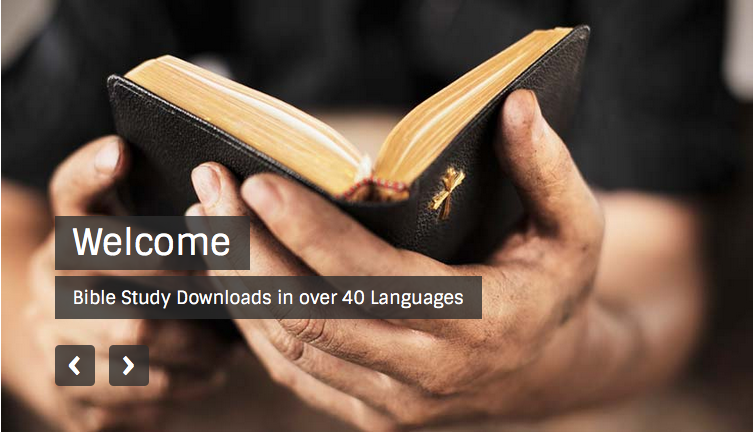 علم الروح القدس • BibleStudyDownloads.org
[Speaker Notes: HS Holy Spirit (Pneumatology) in Arabic]
Black